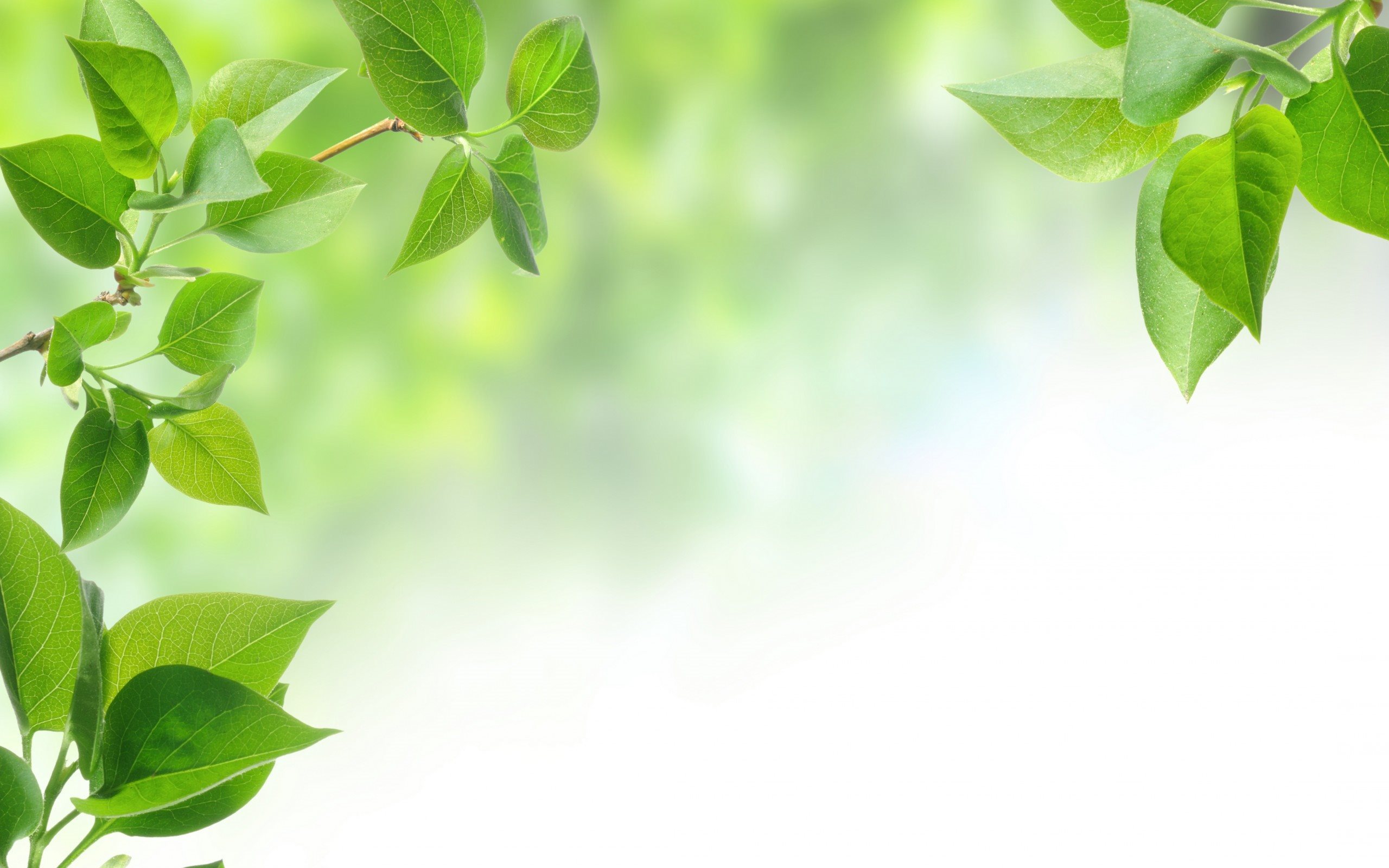 МУНИЦИПАЛЬНОЕ ДОШКОЛЬНОЕ ОБРАЗОВАТЕЛЬНОЕ 
УЧРЕЖДЕНИЕ
 ЦЕНТР РАЗВИТИЯ РЕБЕНКА
 ДЕТСКИЙ САД № 29 « ДУБРАВУШКА»
Заварзина Наталья Сергеевна
Учитель-логопед 
1квалификационной категории
         Педагогический стаж  - 4года
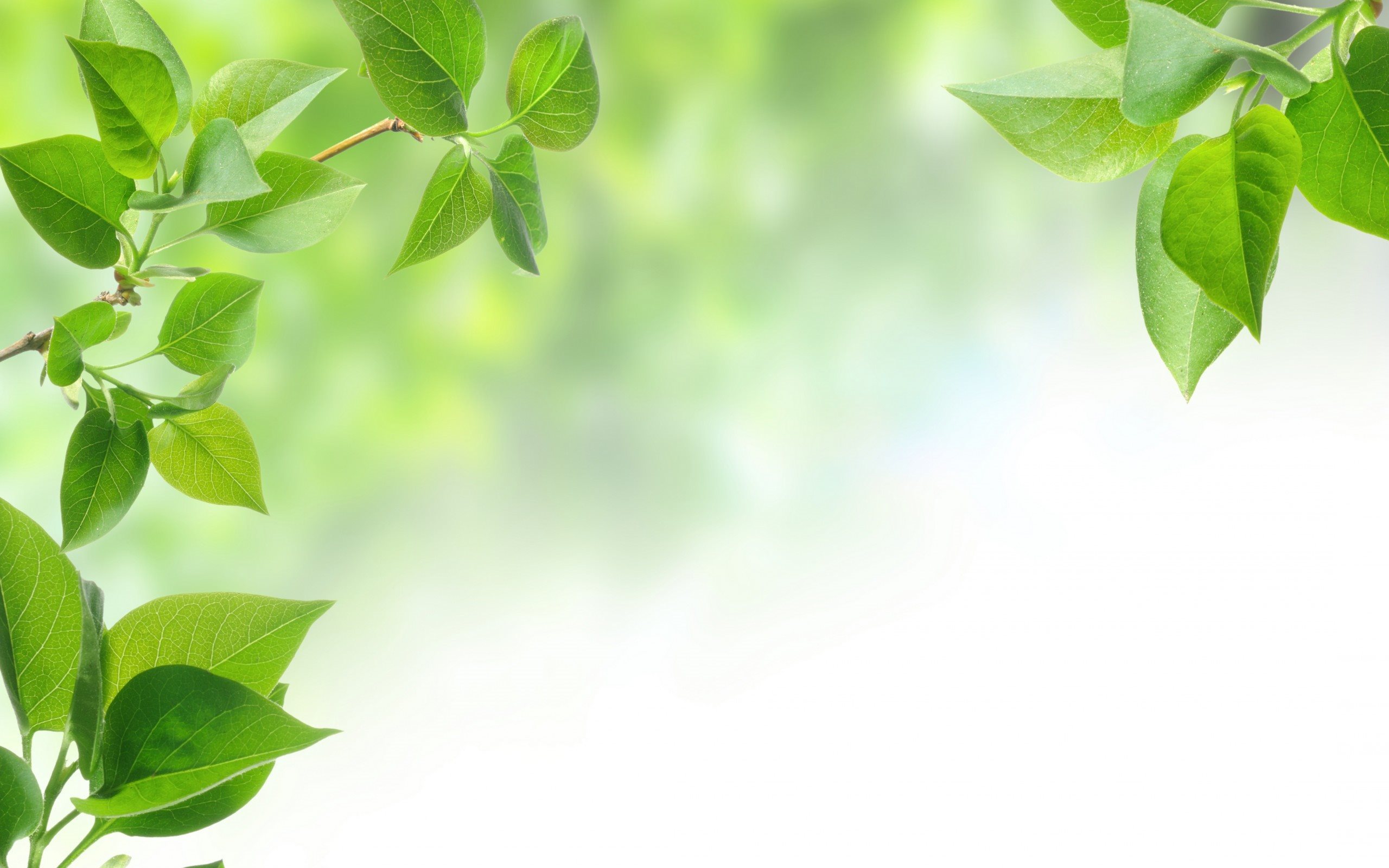 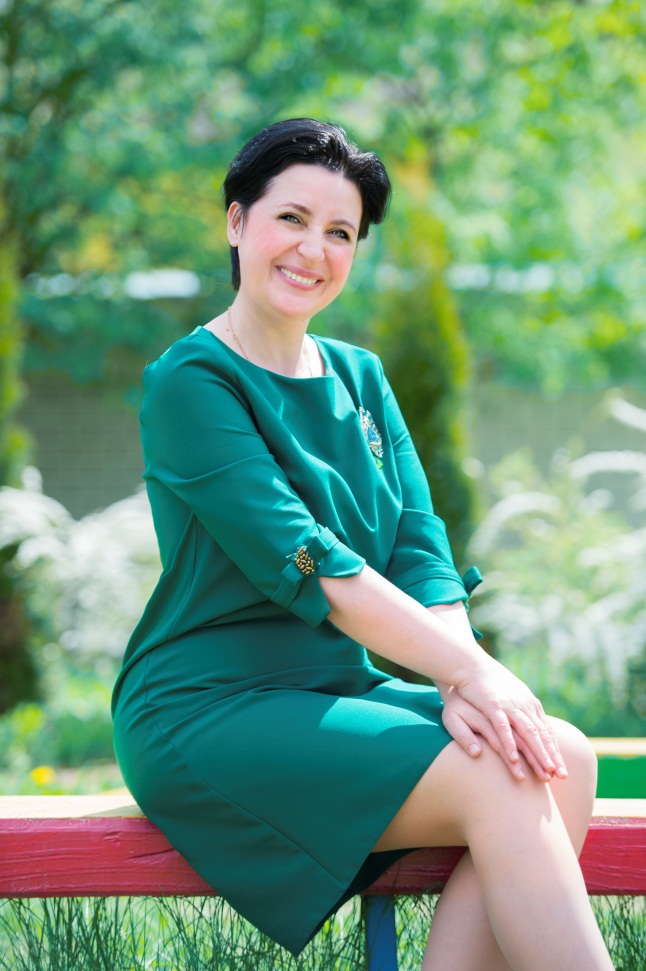 Мало знать, надо и применять. Мало хотеть, надо и делать.
Иоганн Вольфганг фон Гёте
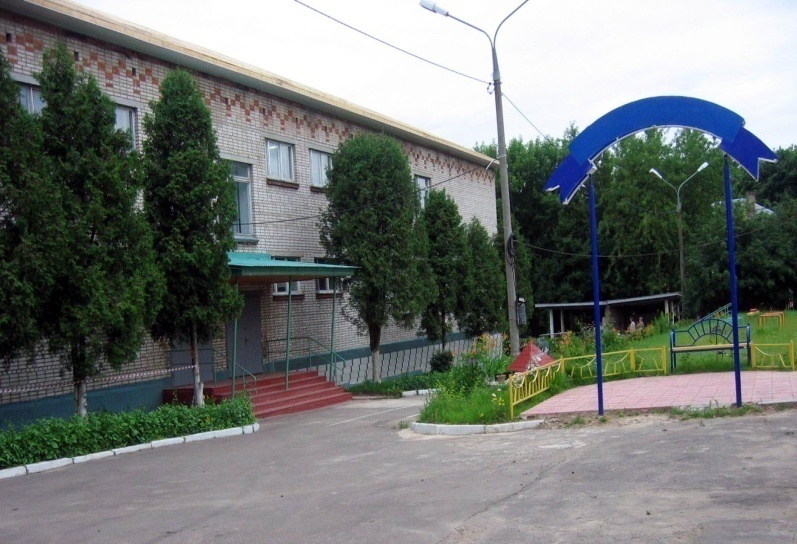 Мой второй дом
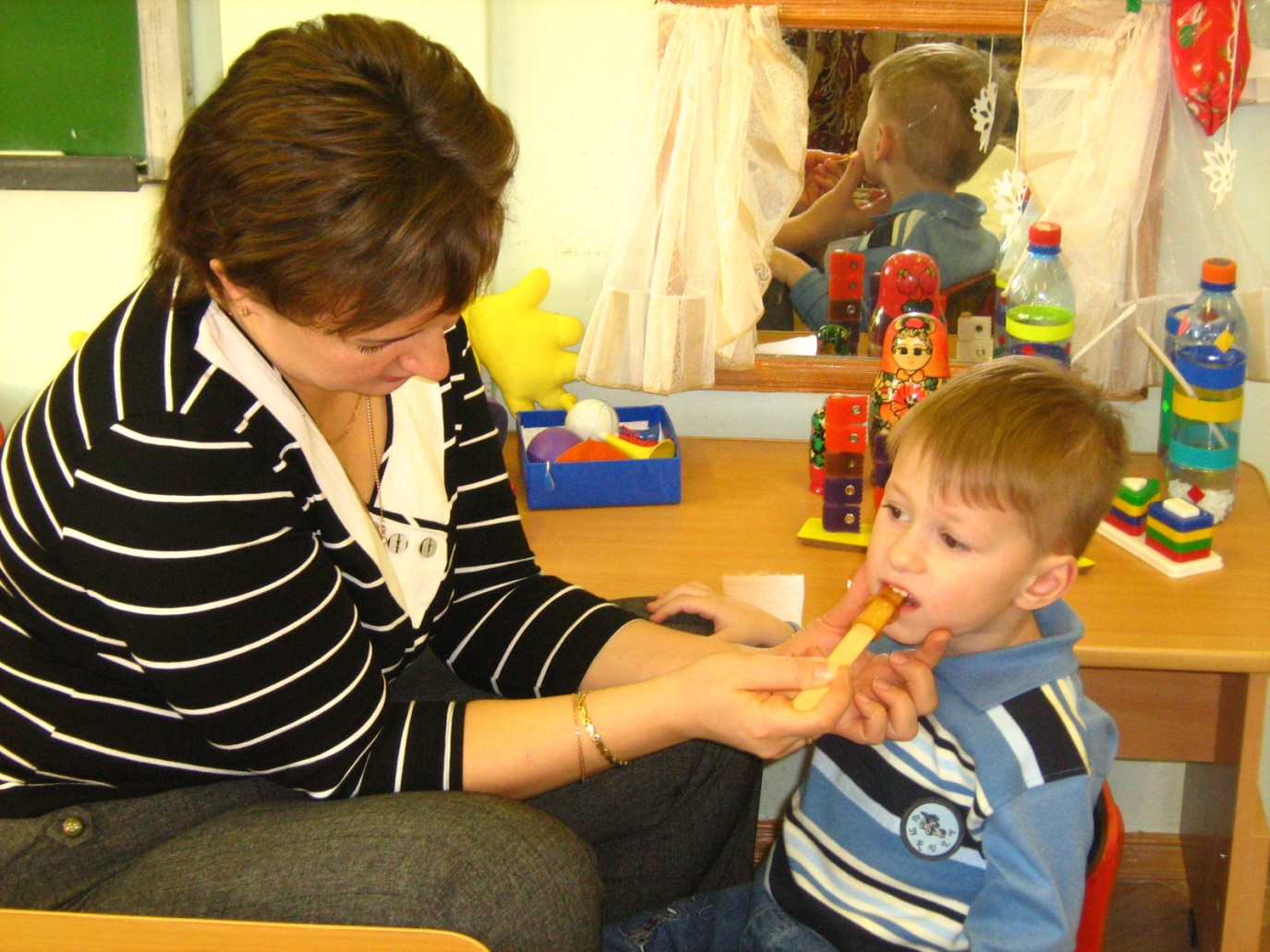 Бесконечно можно смотреть на три вещи: горящий огонь, бегущую воду и на то, как работает другой человек
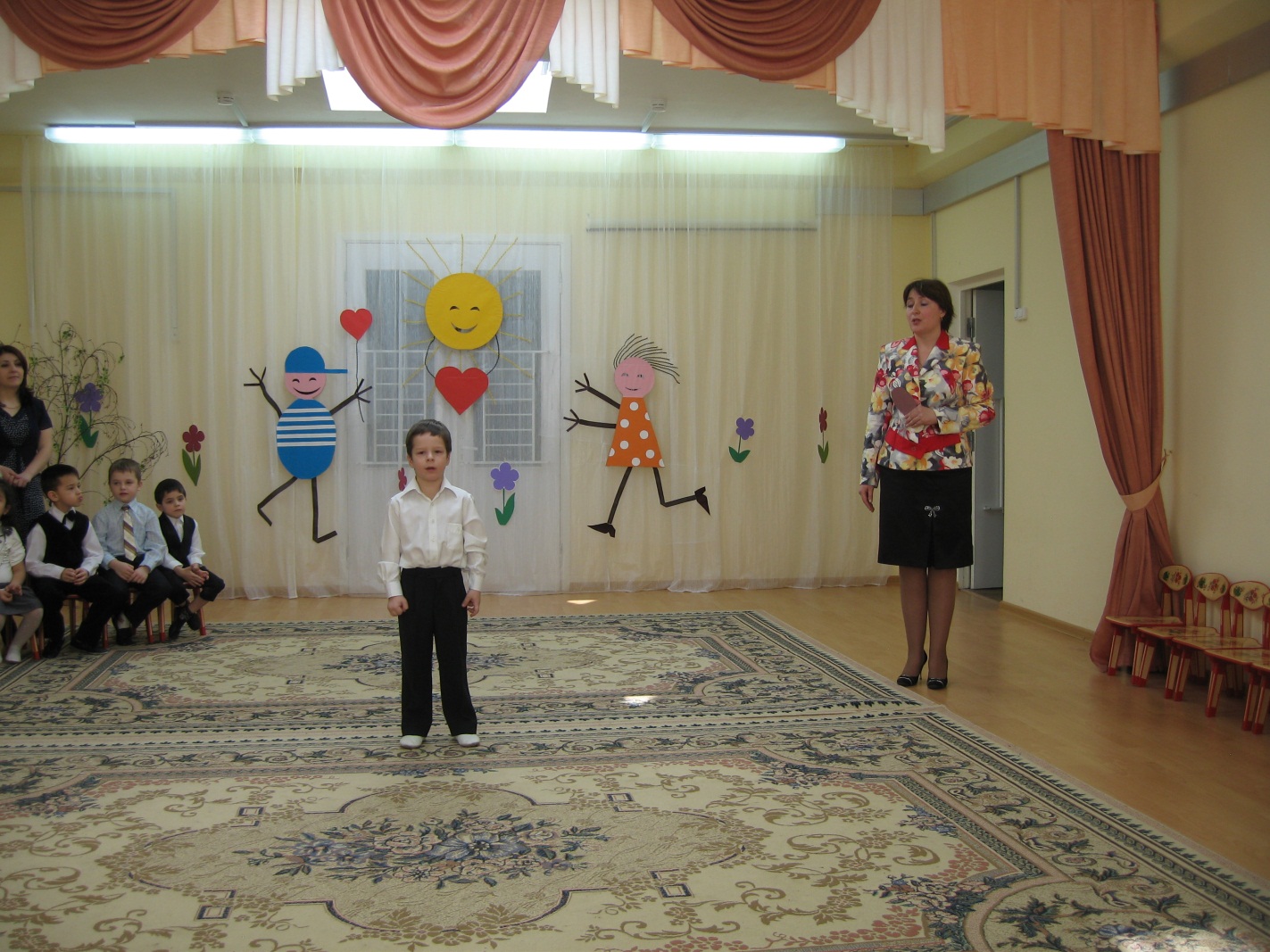 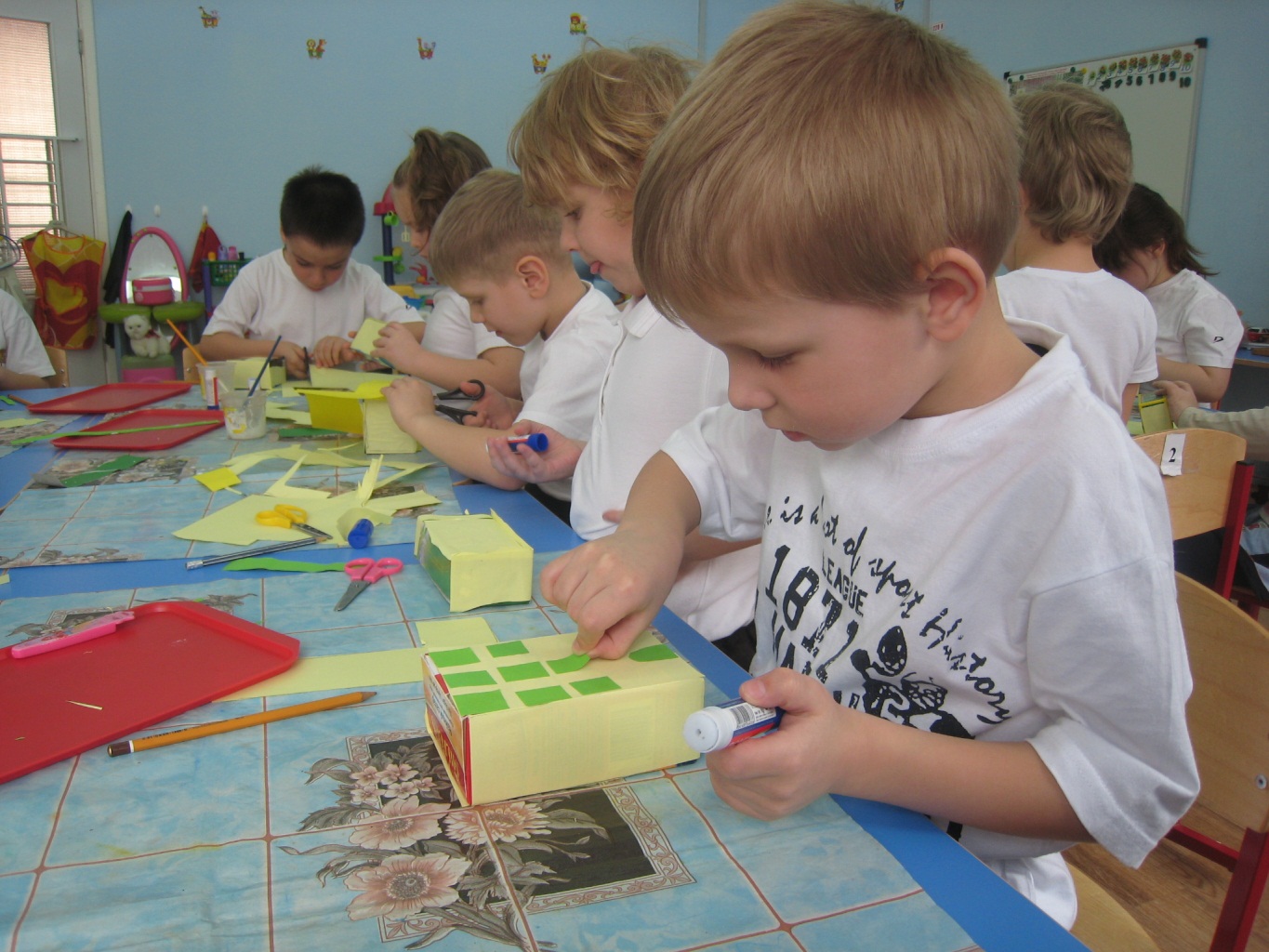 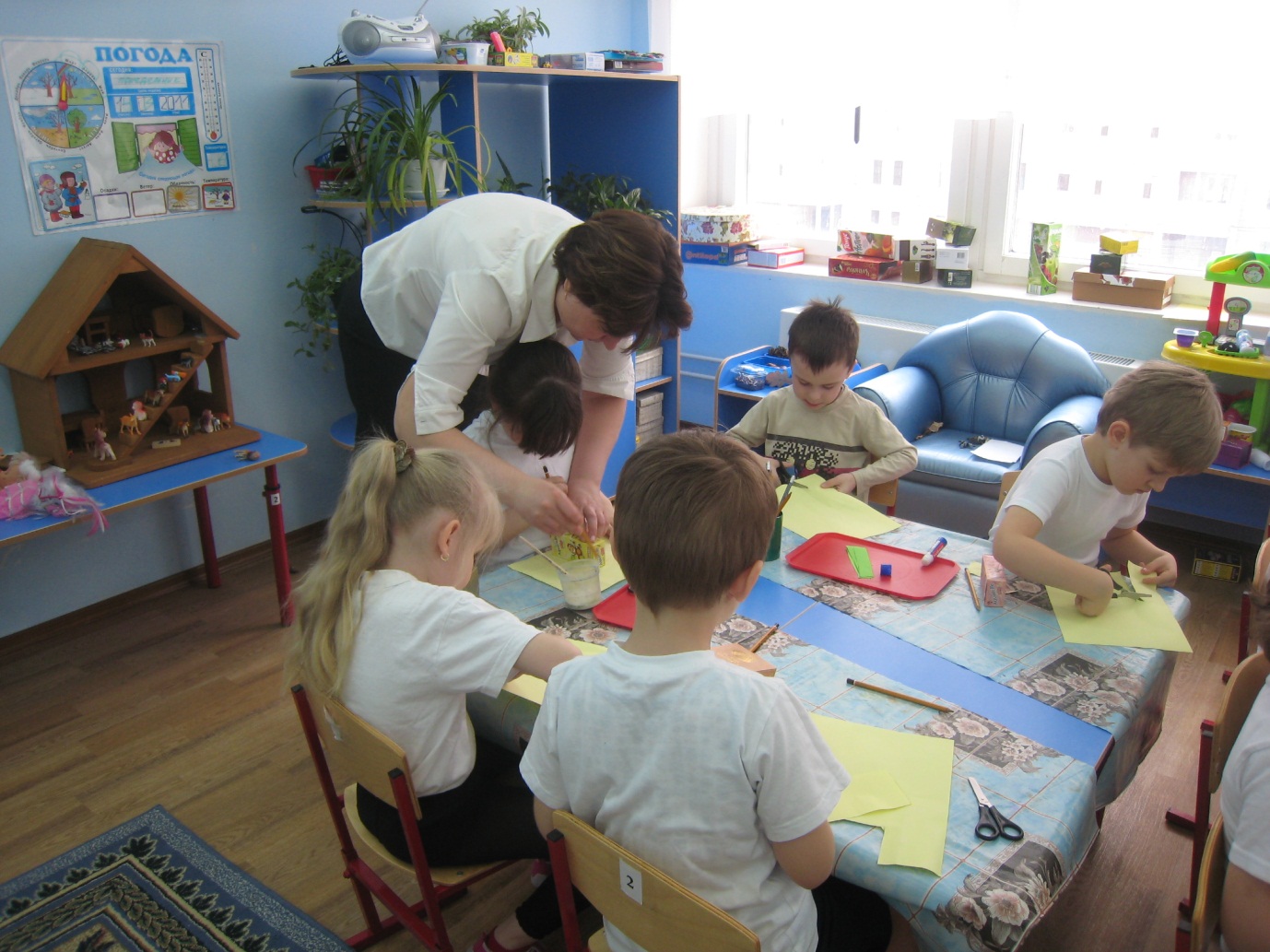 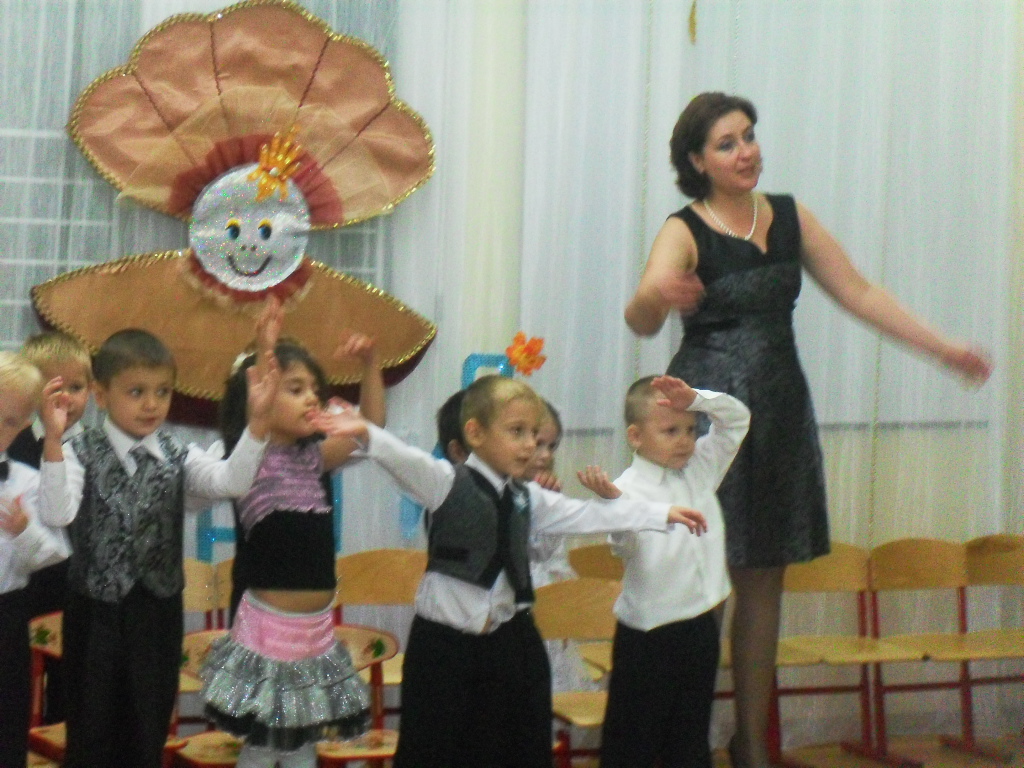 Логопедия-это МИЛОСЕРДИЕ медицины, 
МУДРОСТЬ педагогики и 
ПРОЗОРЛИВОСТЬ психологии.
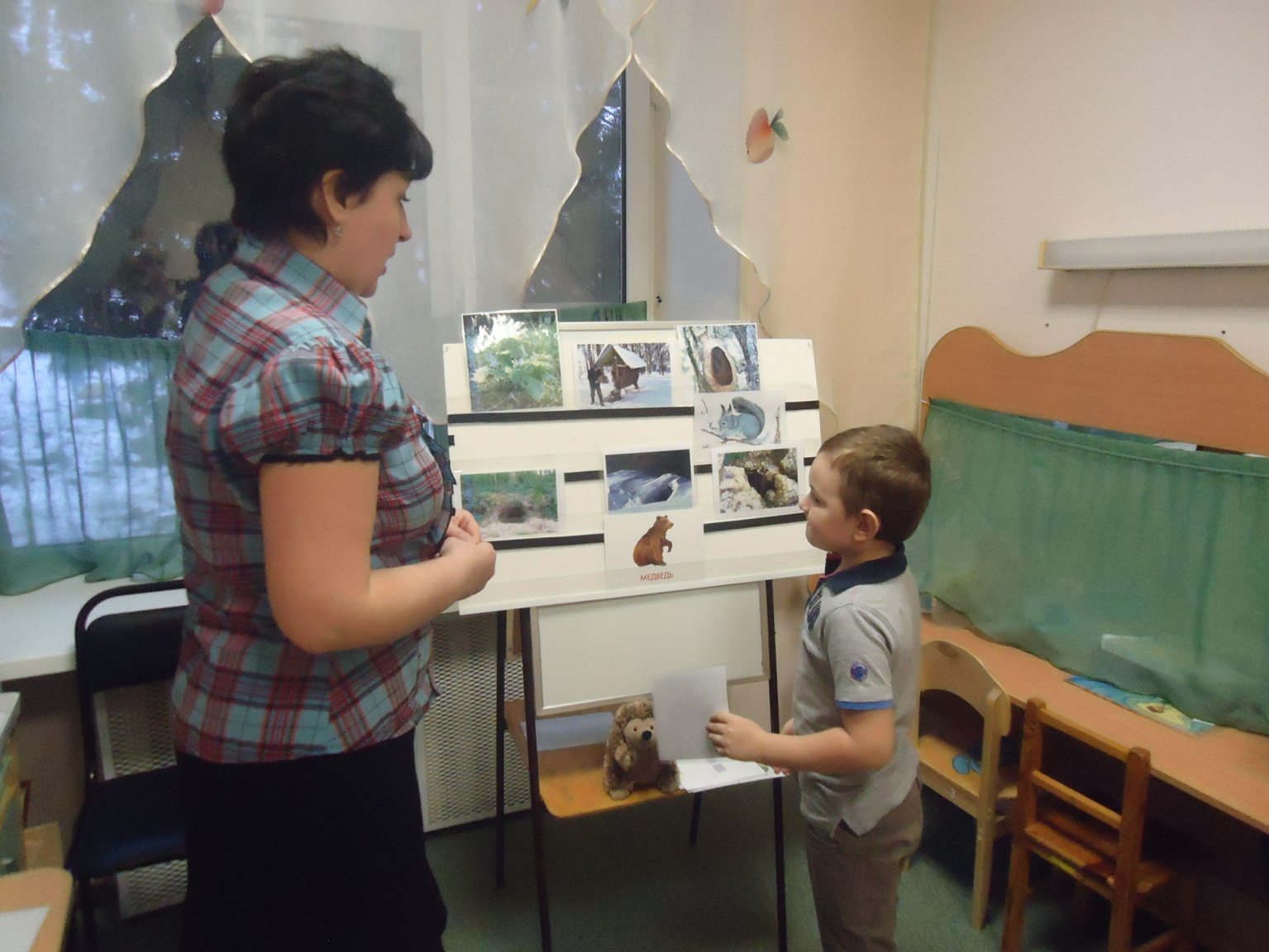 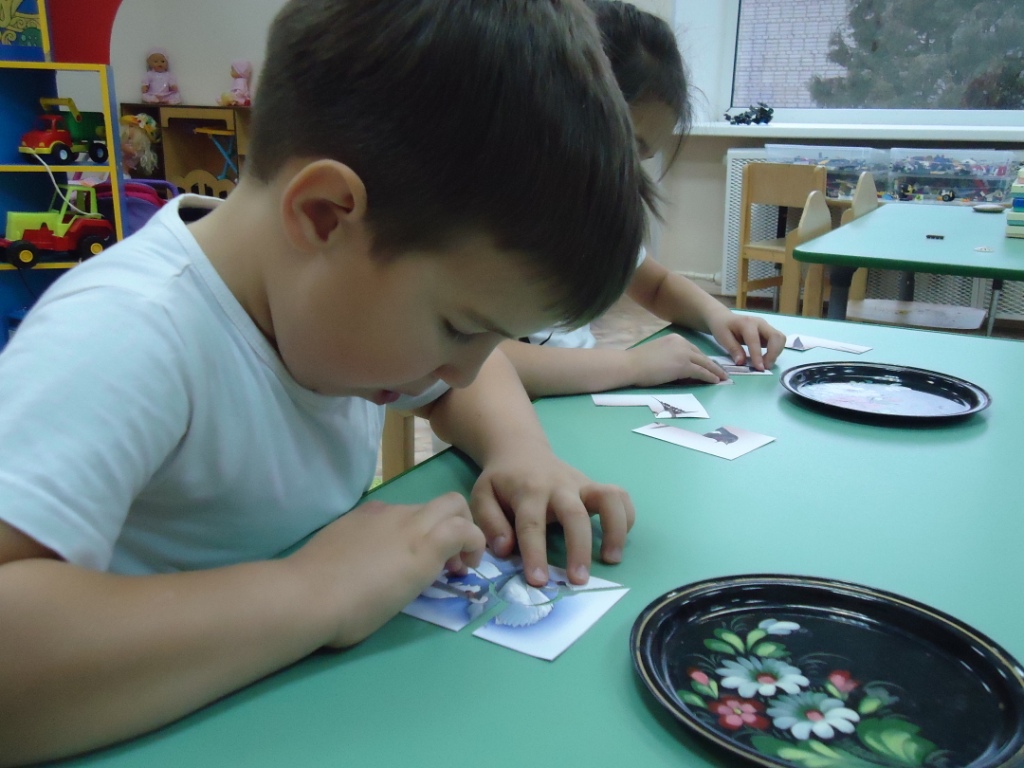 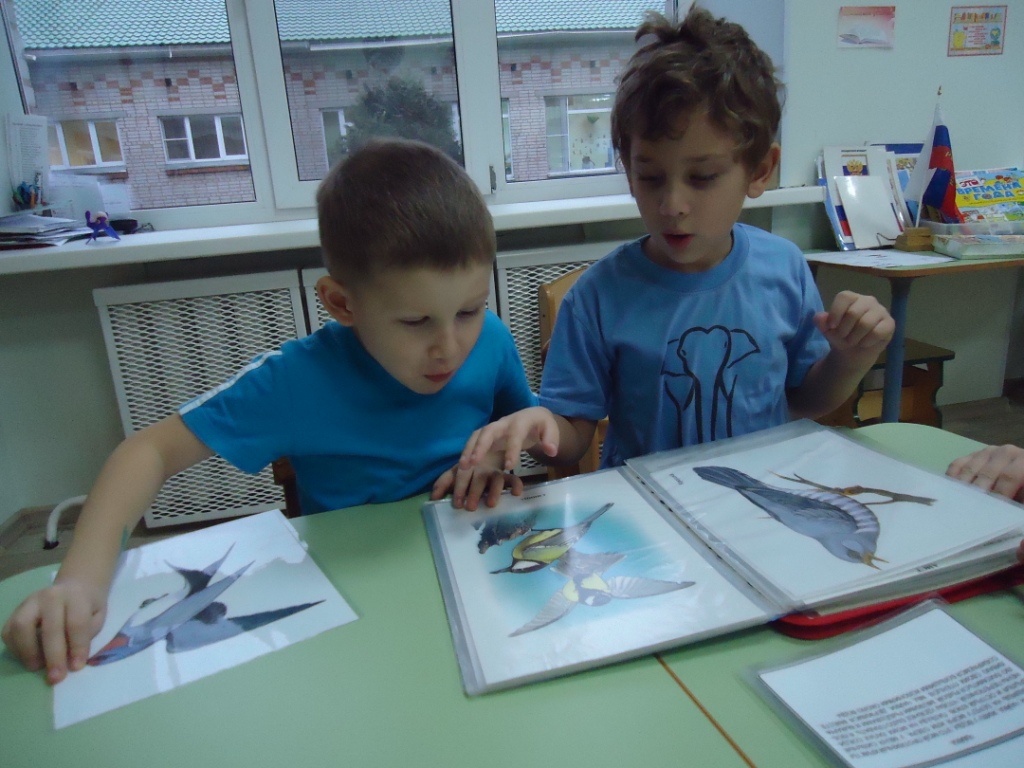 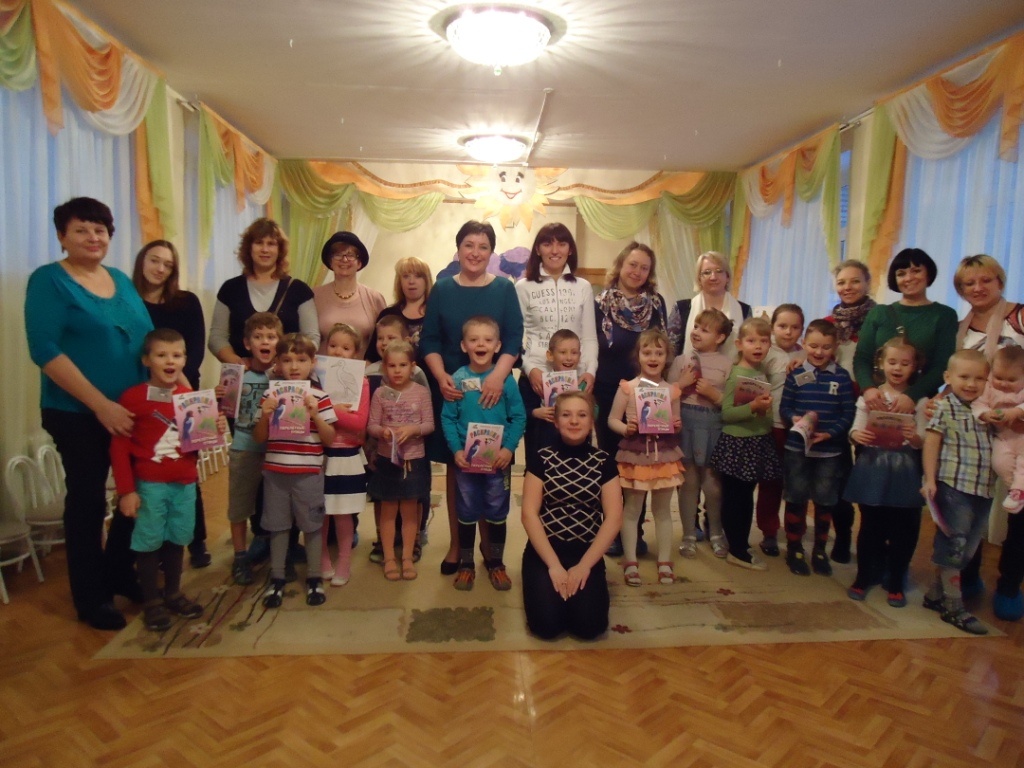 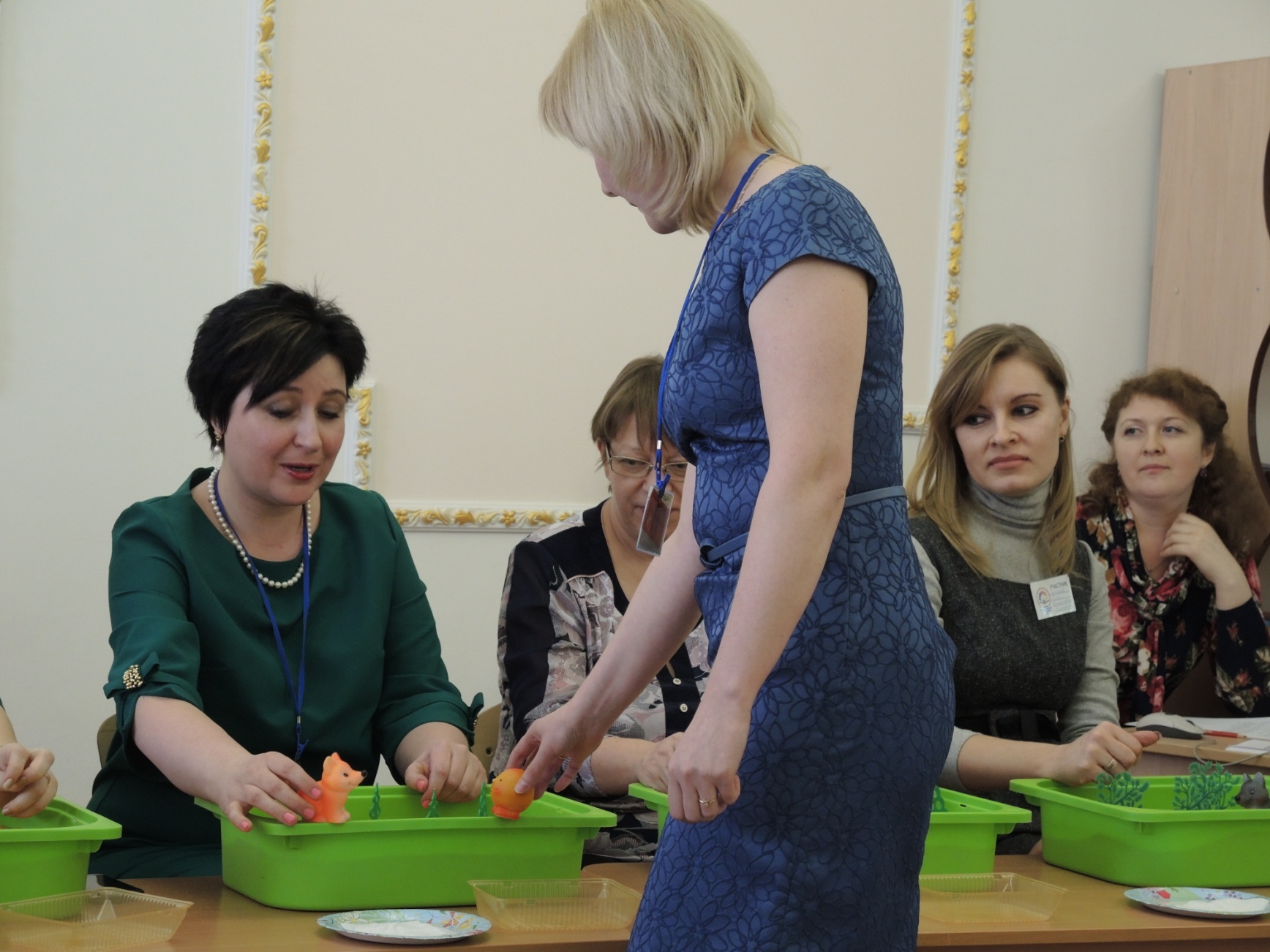 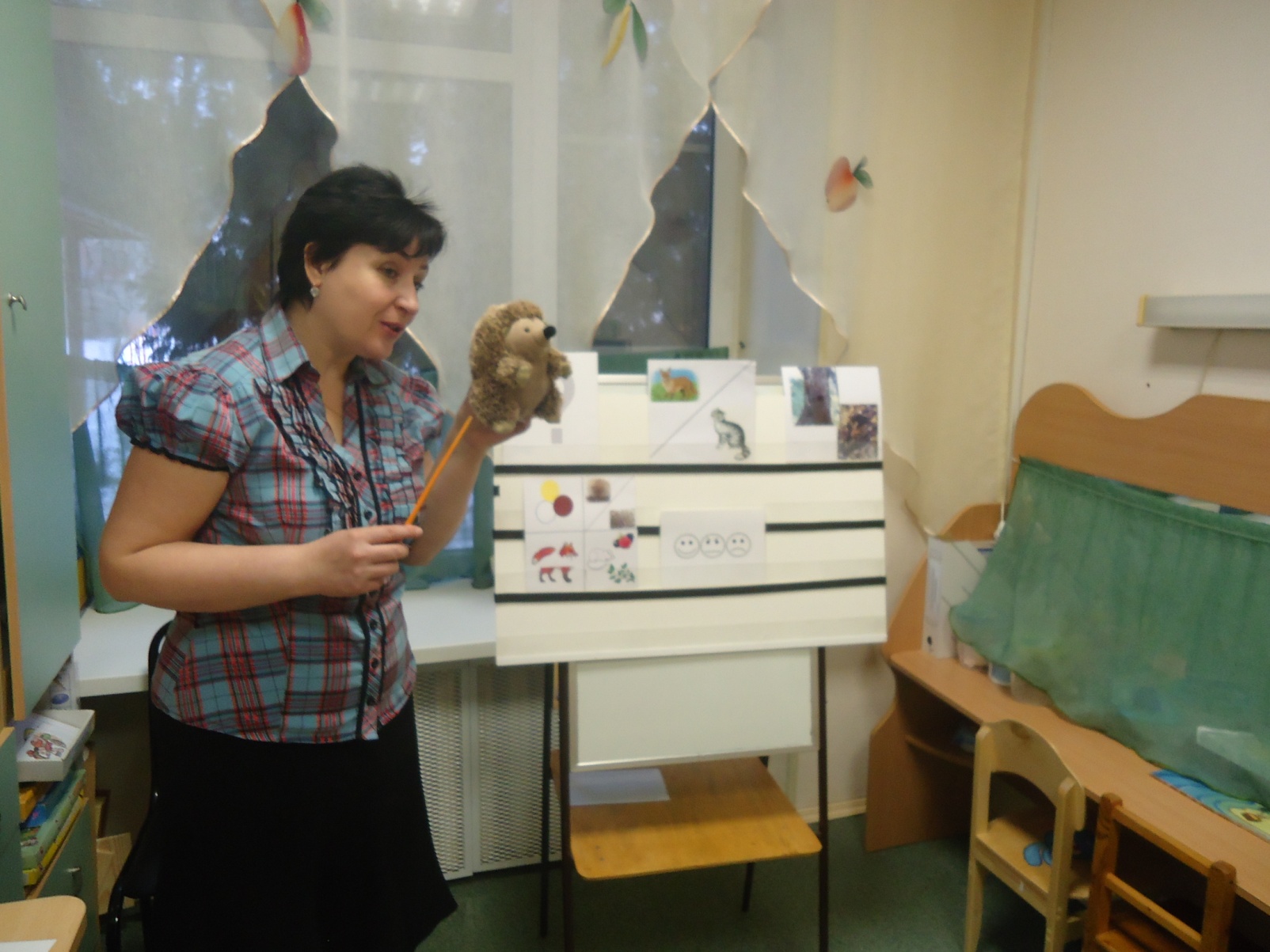 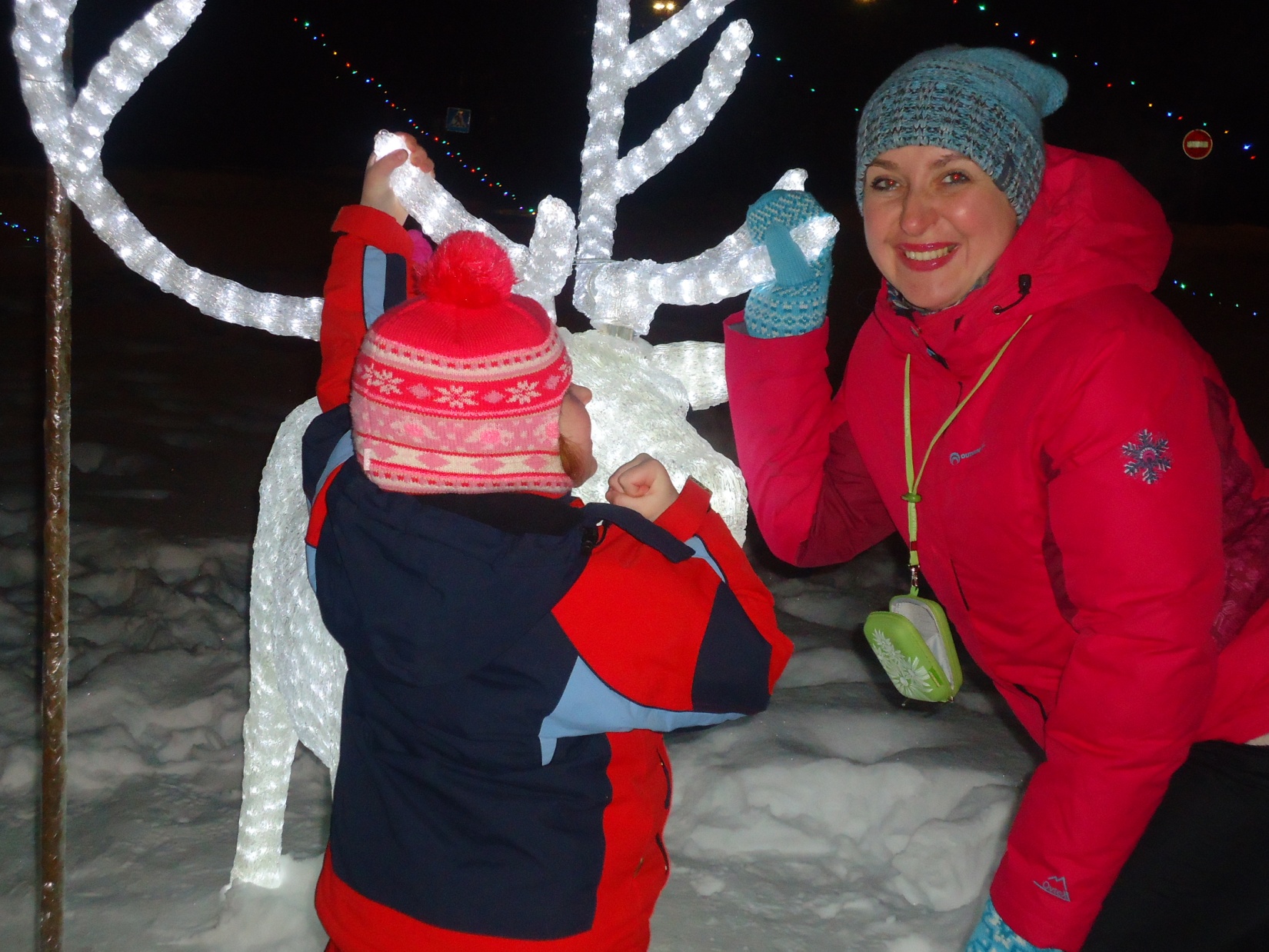 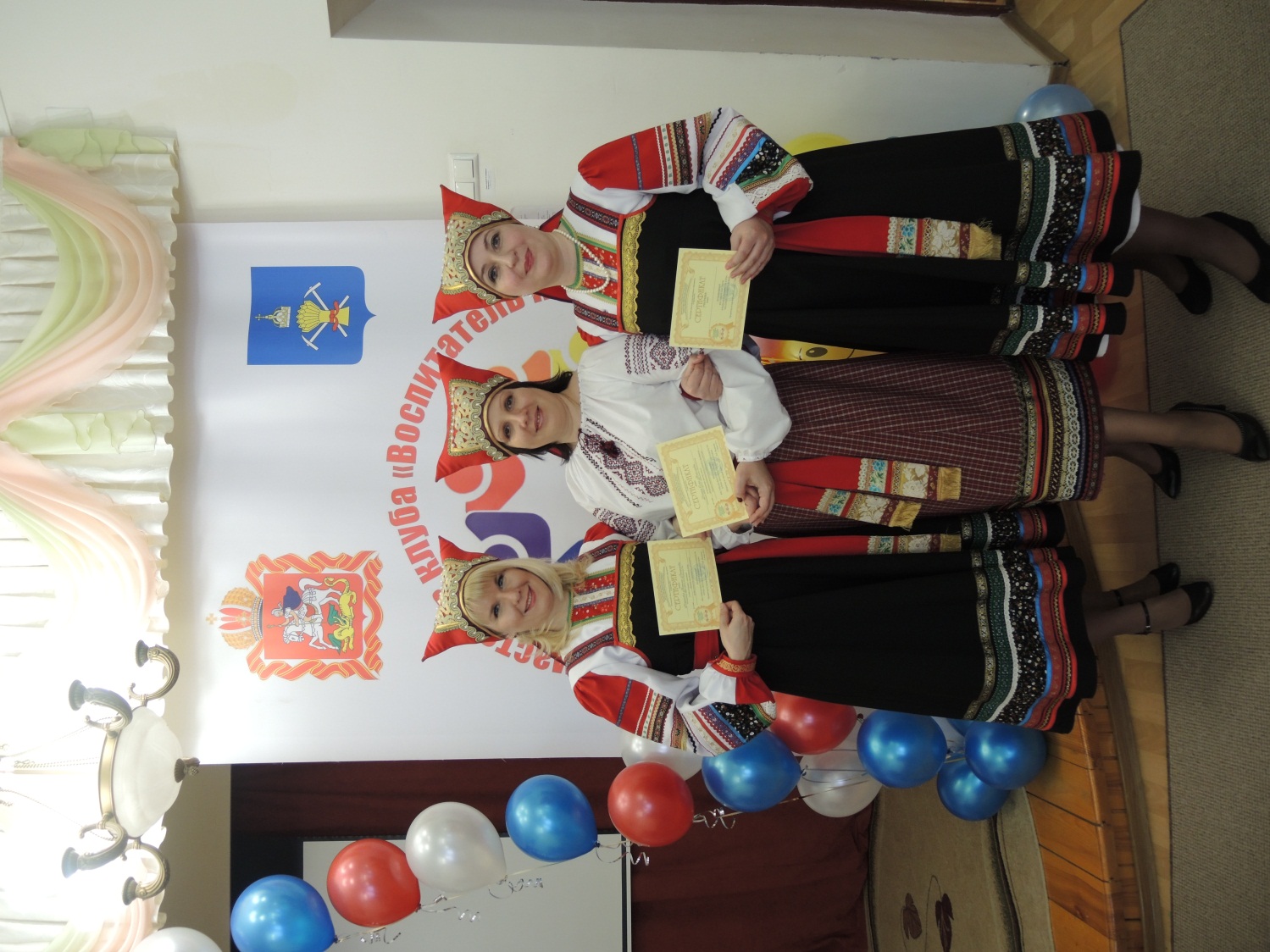 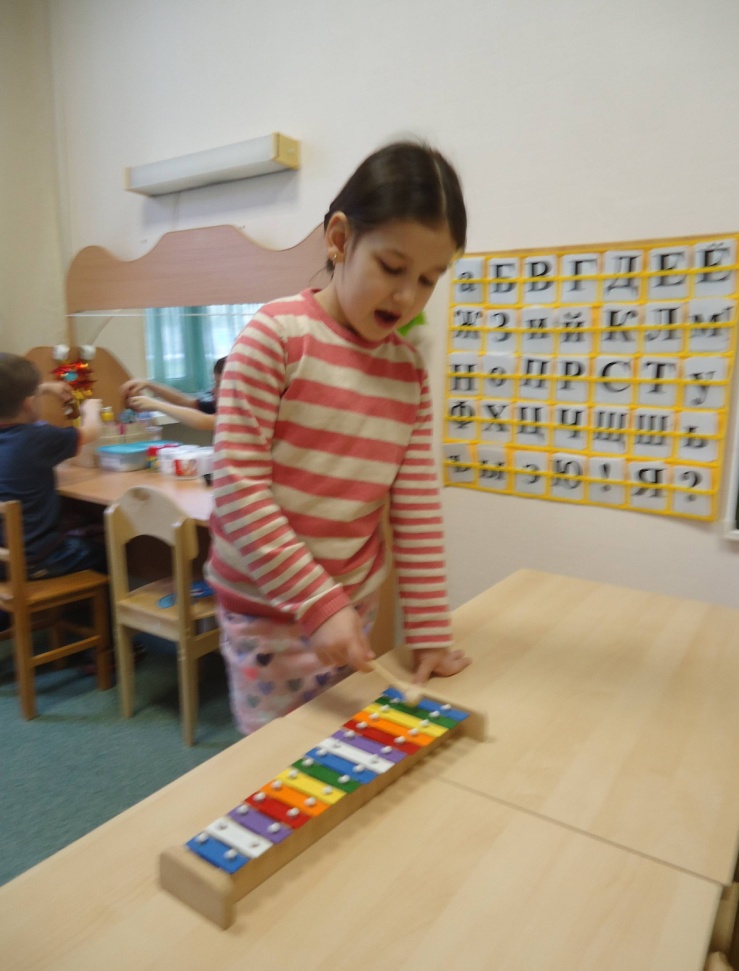 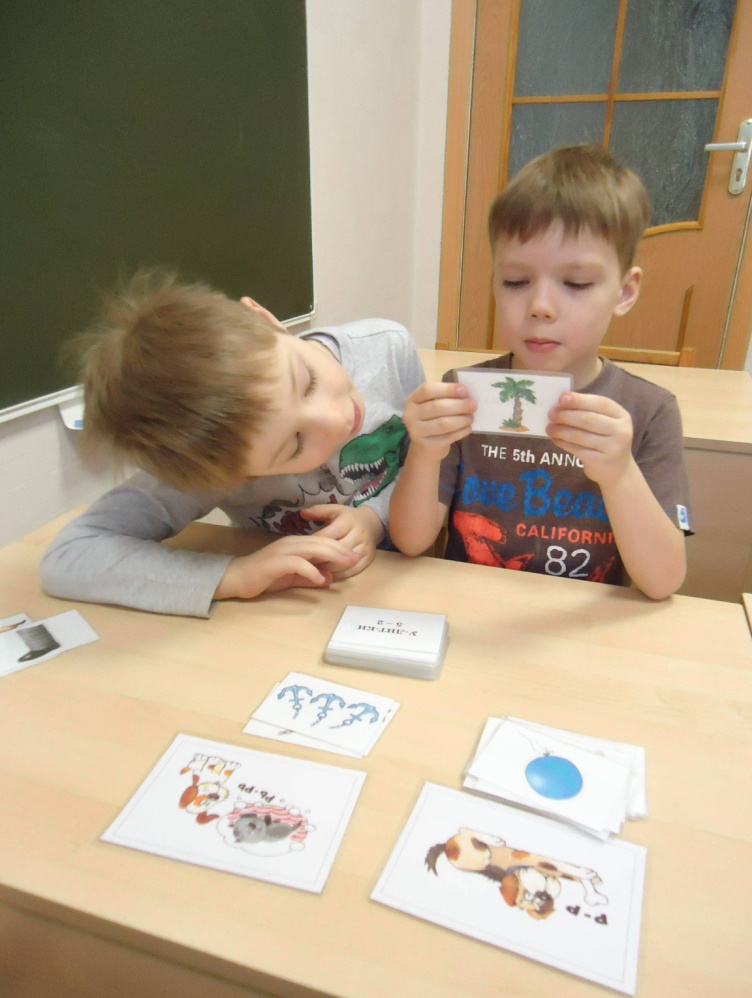 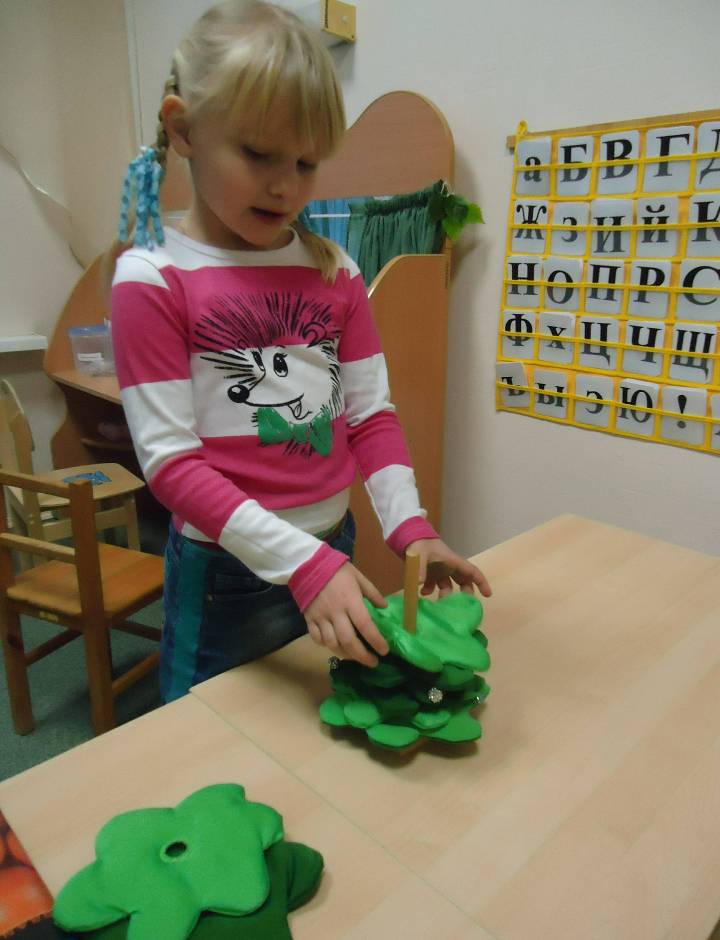 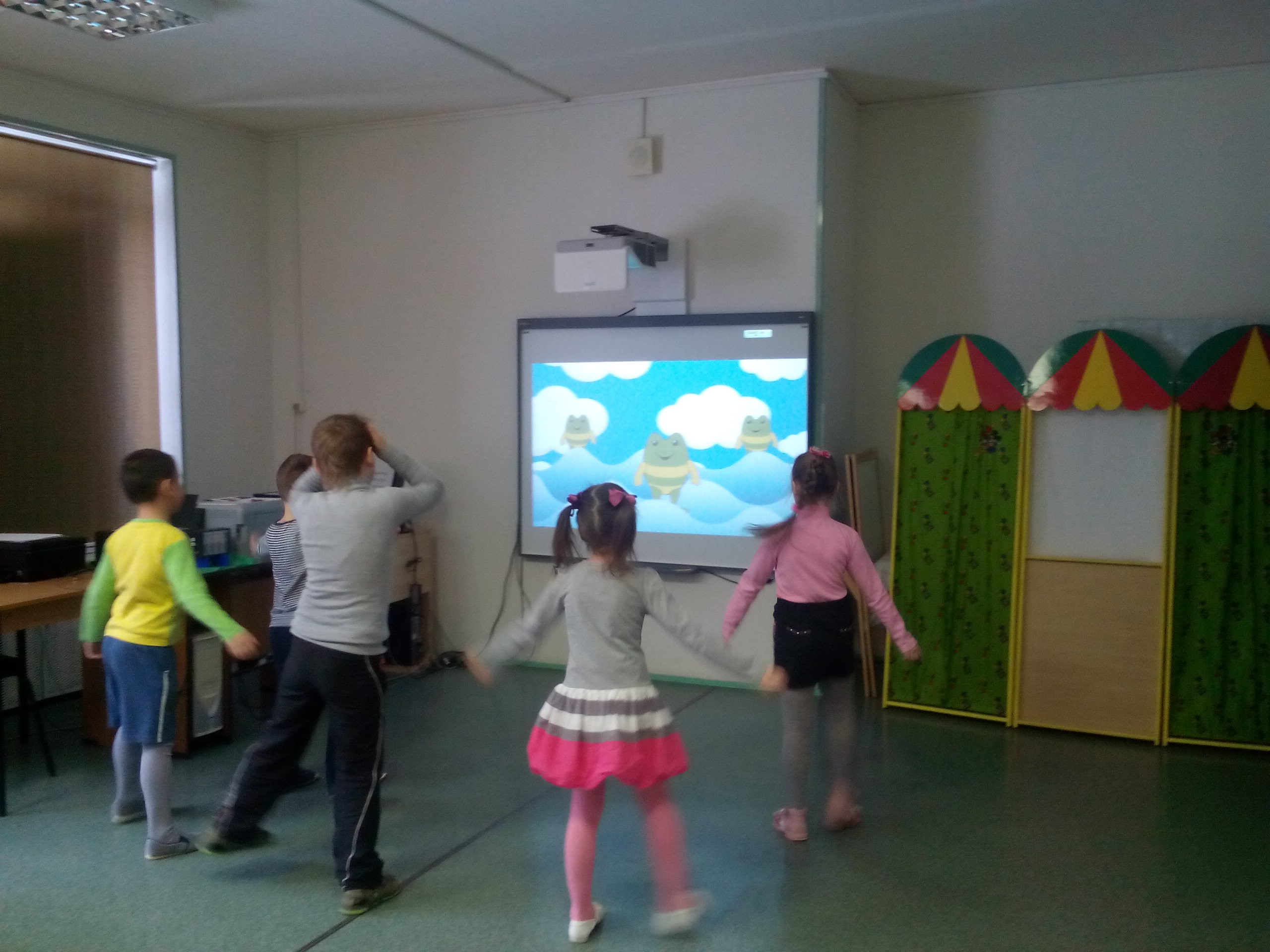 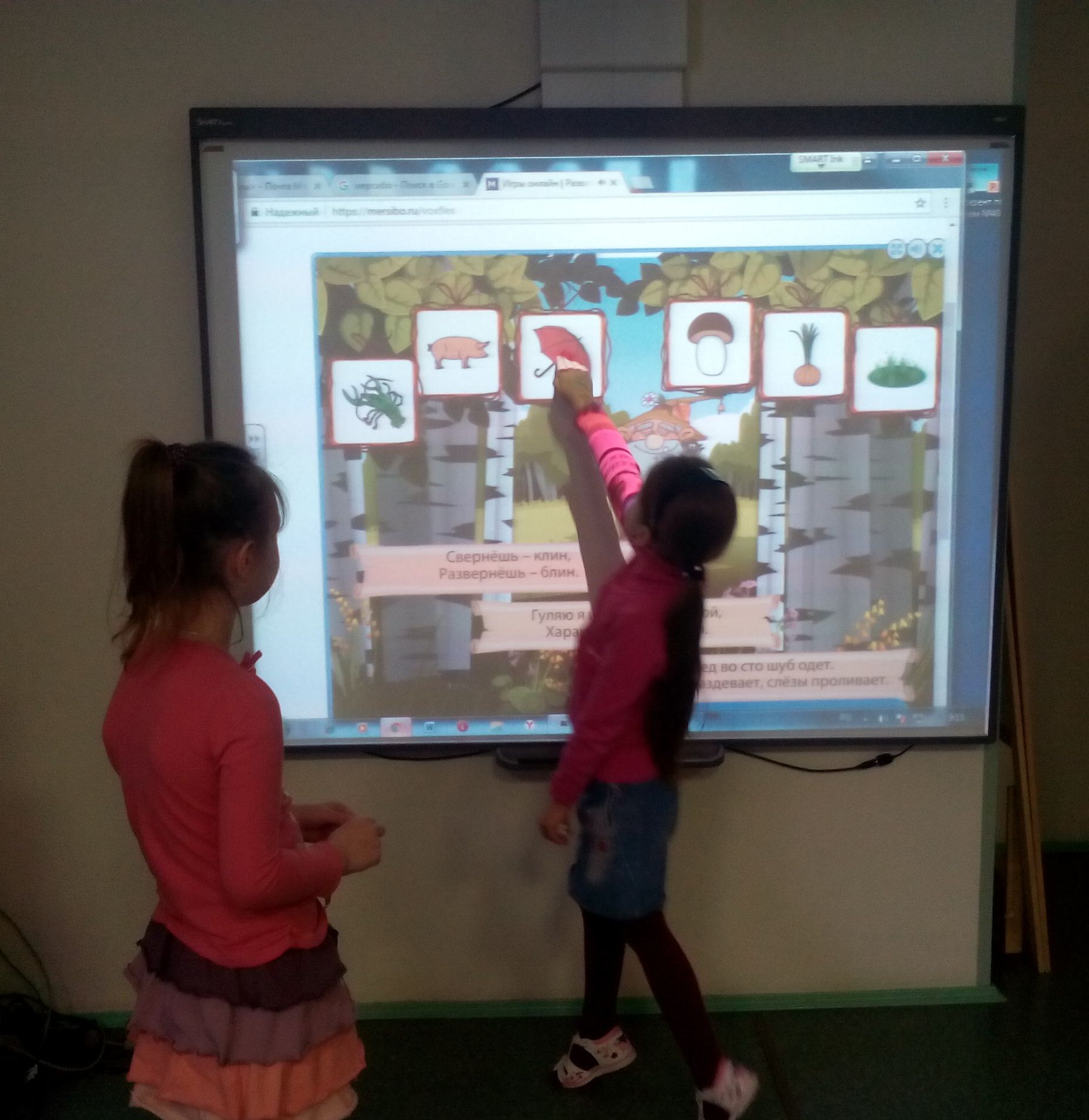 Элементы квест –игры как эффективное средство социализации детей старшего дошкольного возраста с тяжелым нарушением речи.
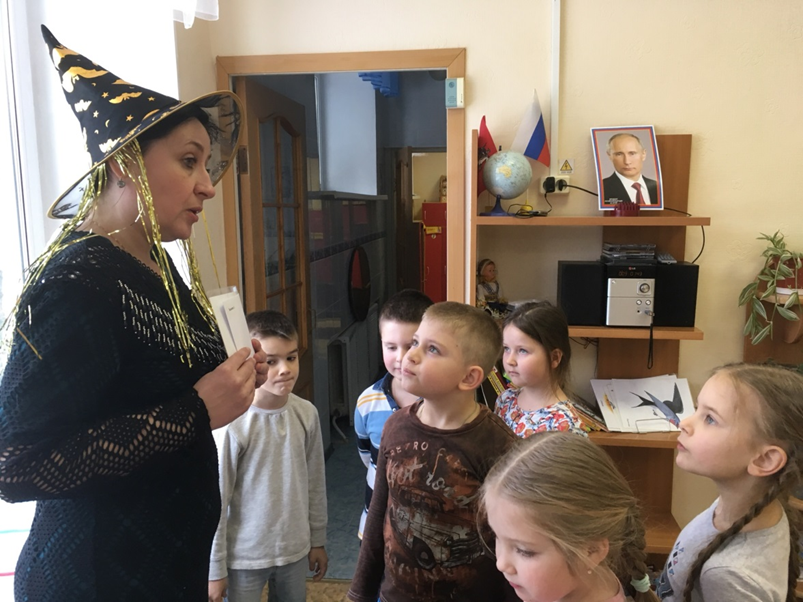 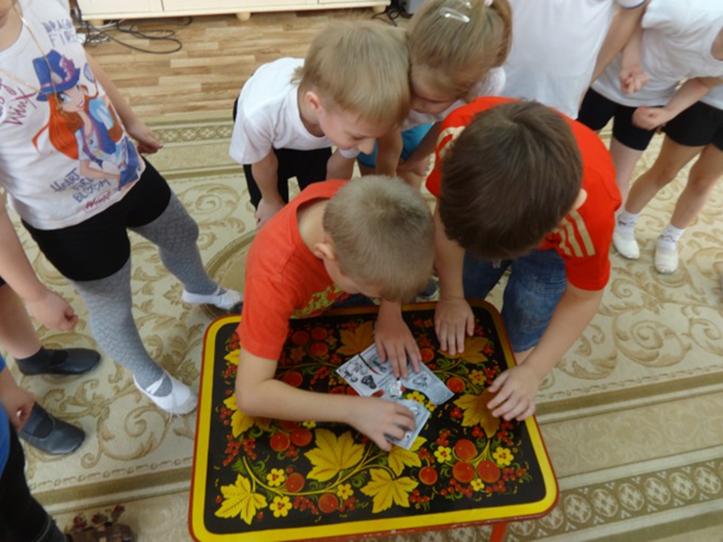 Активно действует…
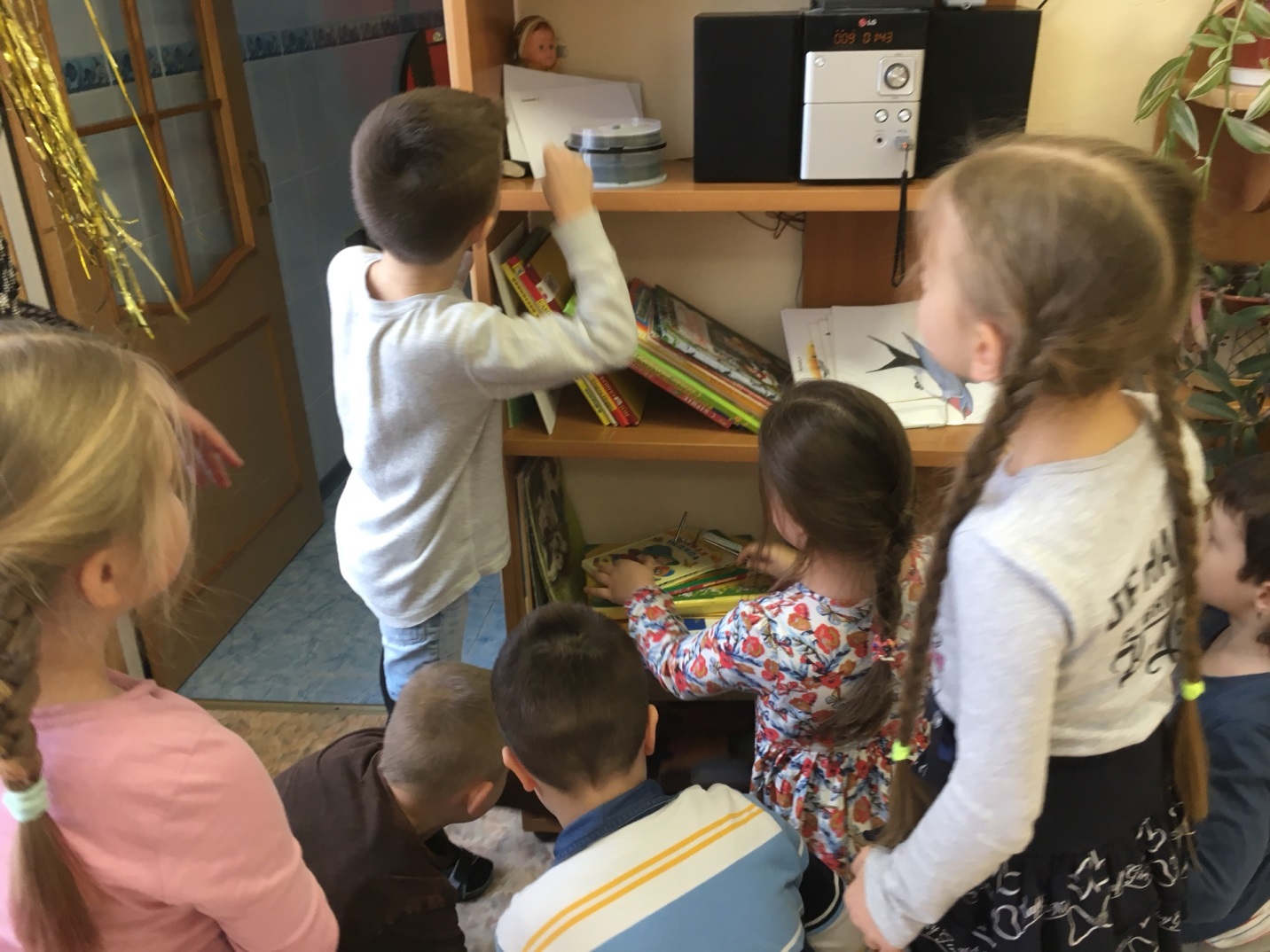 Самостоятельно мыслит
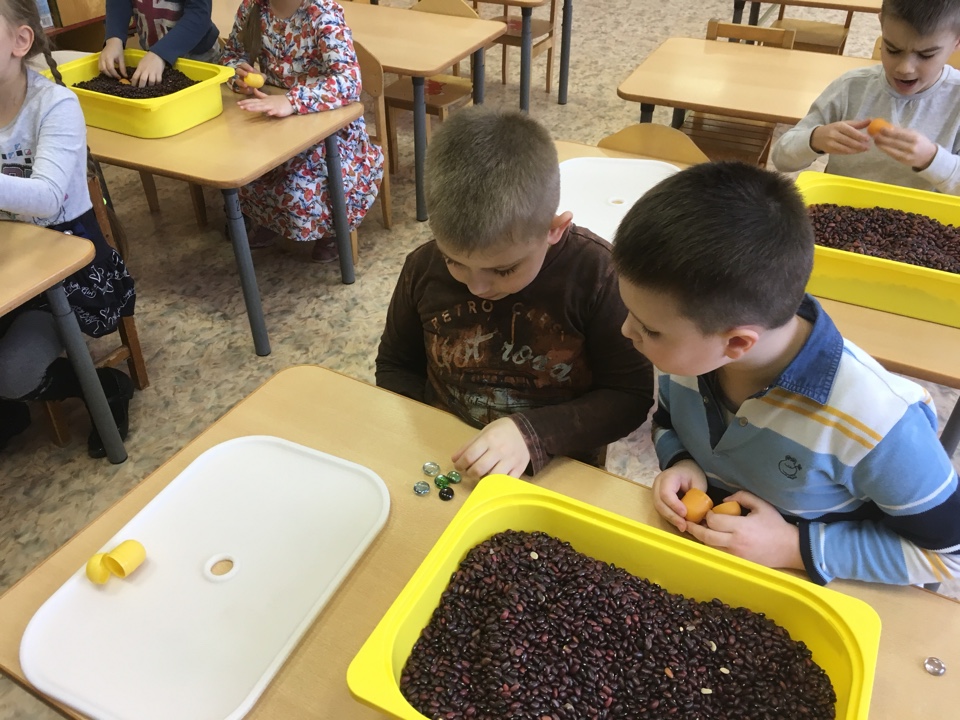 Строит, преодолевает трудности
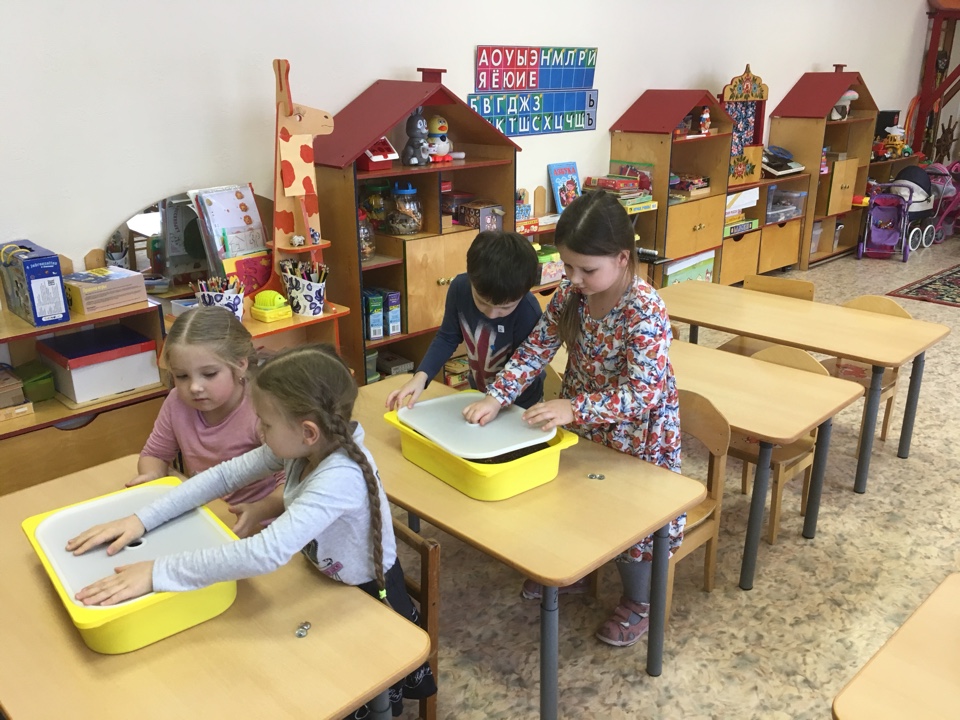 Готовы к общению и сотрудничеству
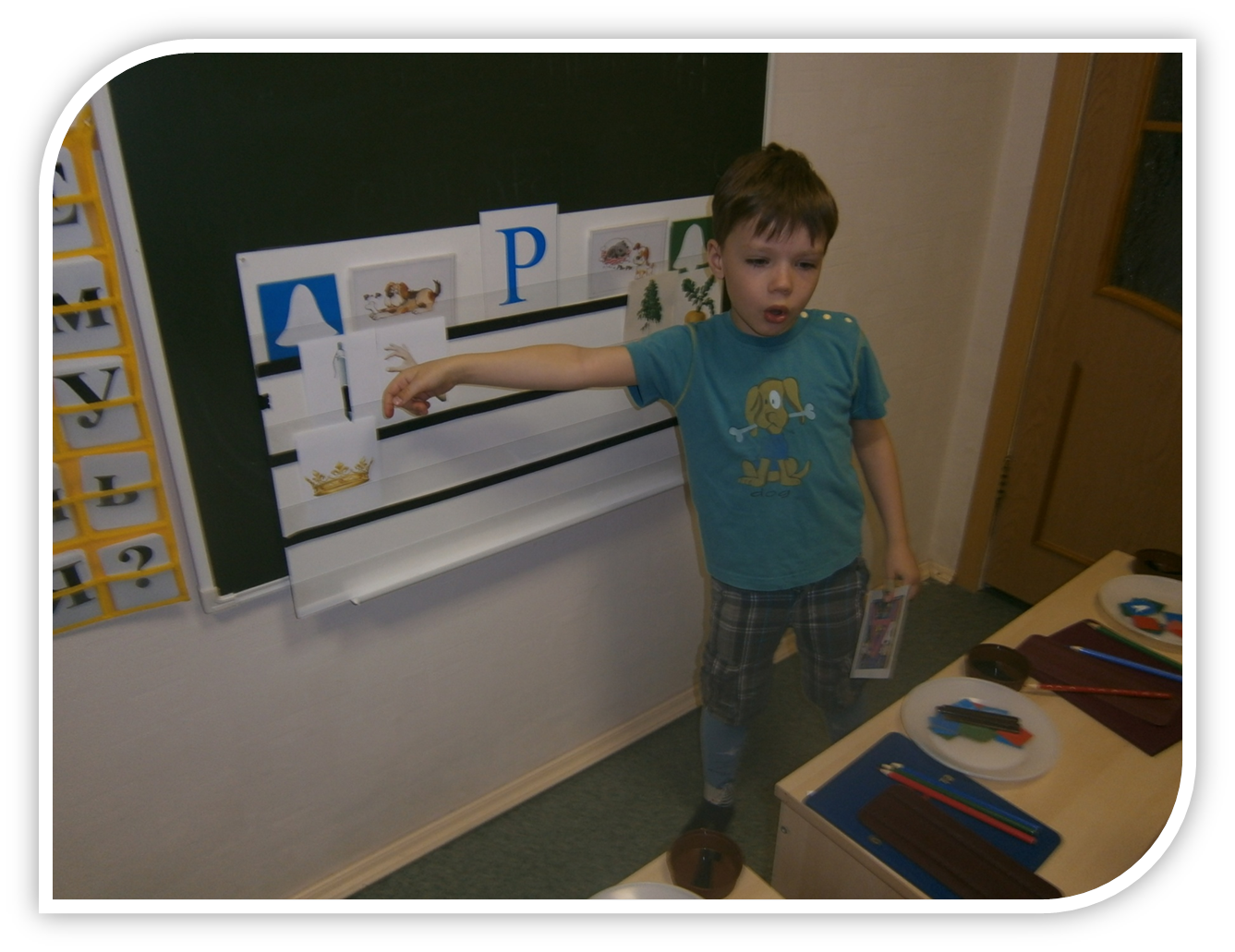 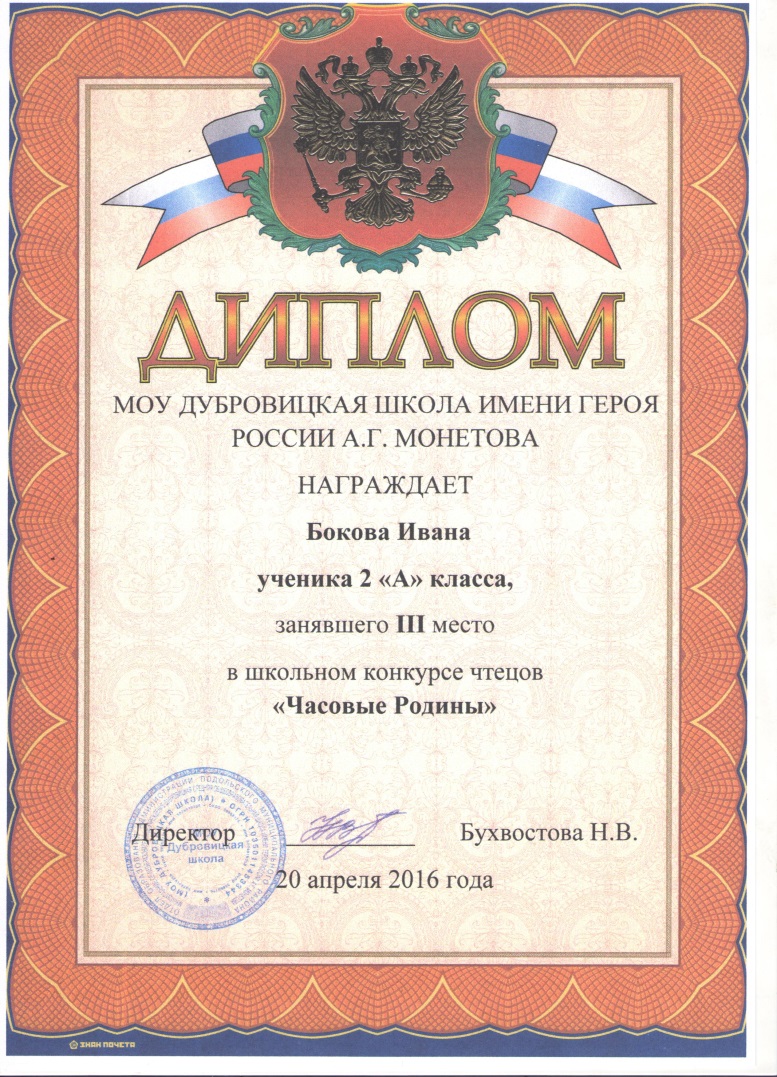 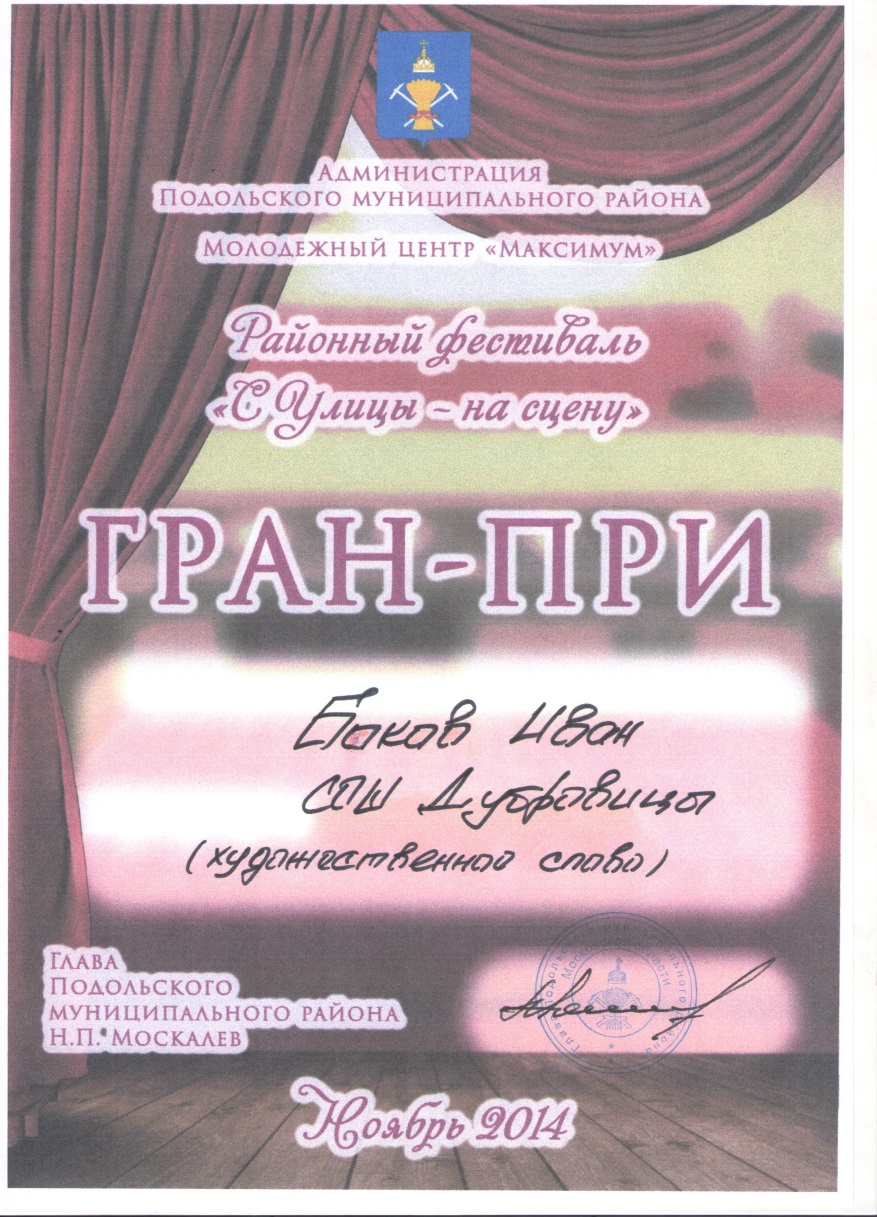 III место
Вокальный фестиваль-конкурс
«ЗОЛОТОЙ ГОЛОС РОССИИ»
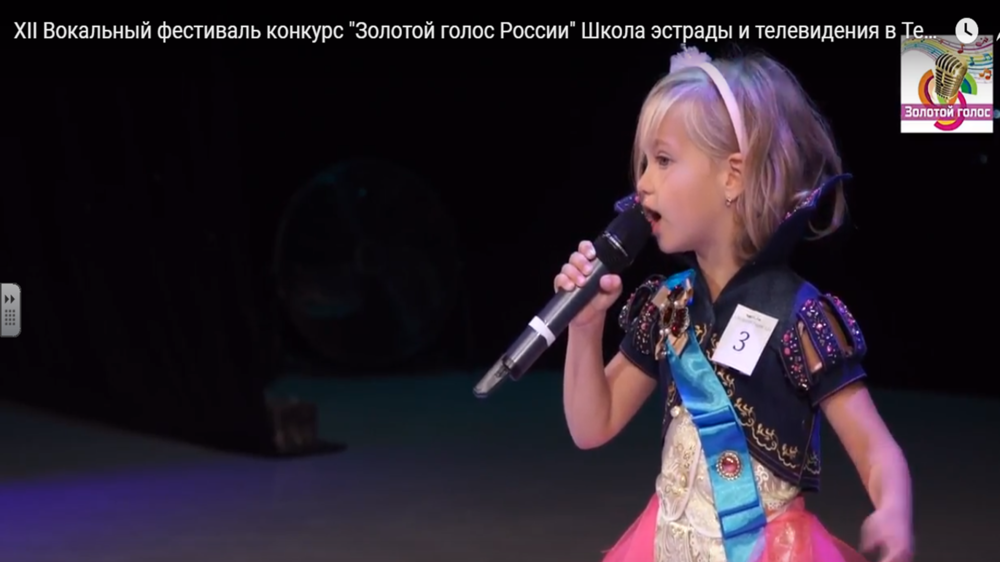 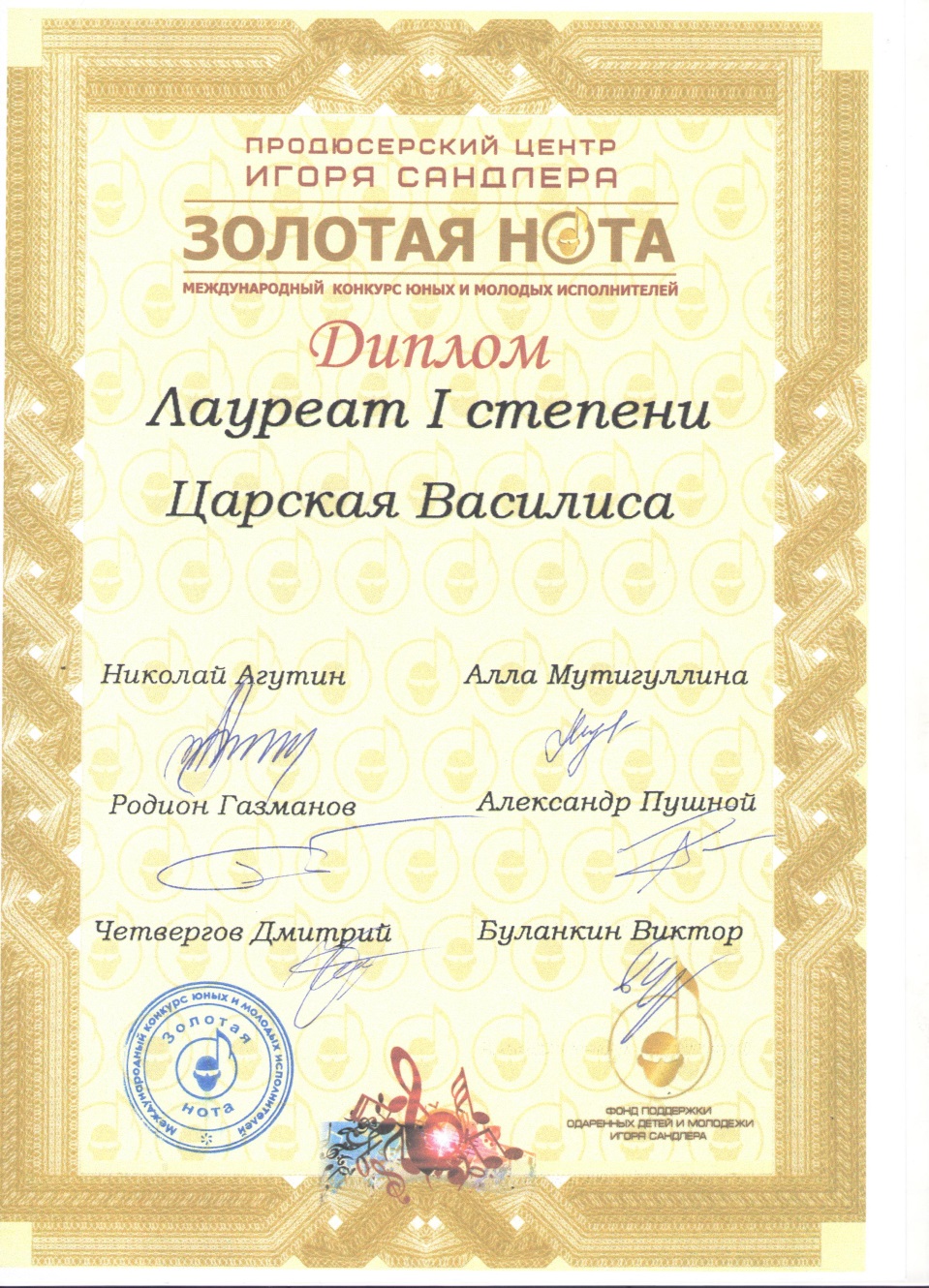 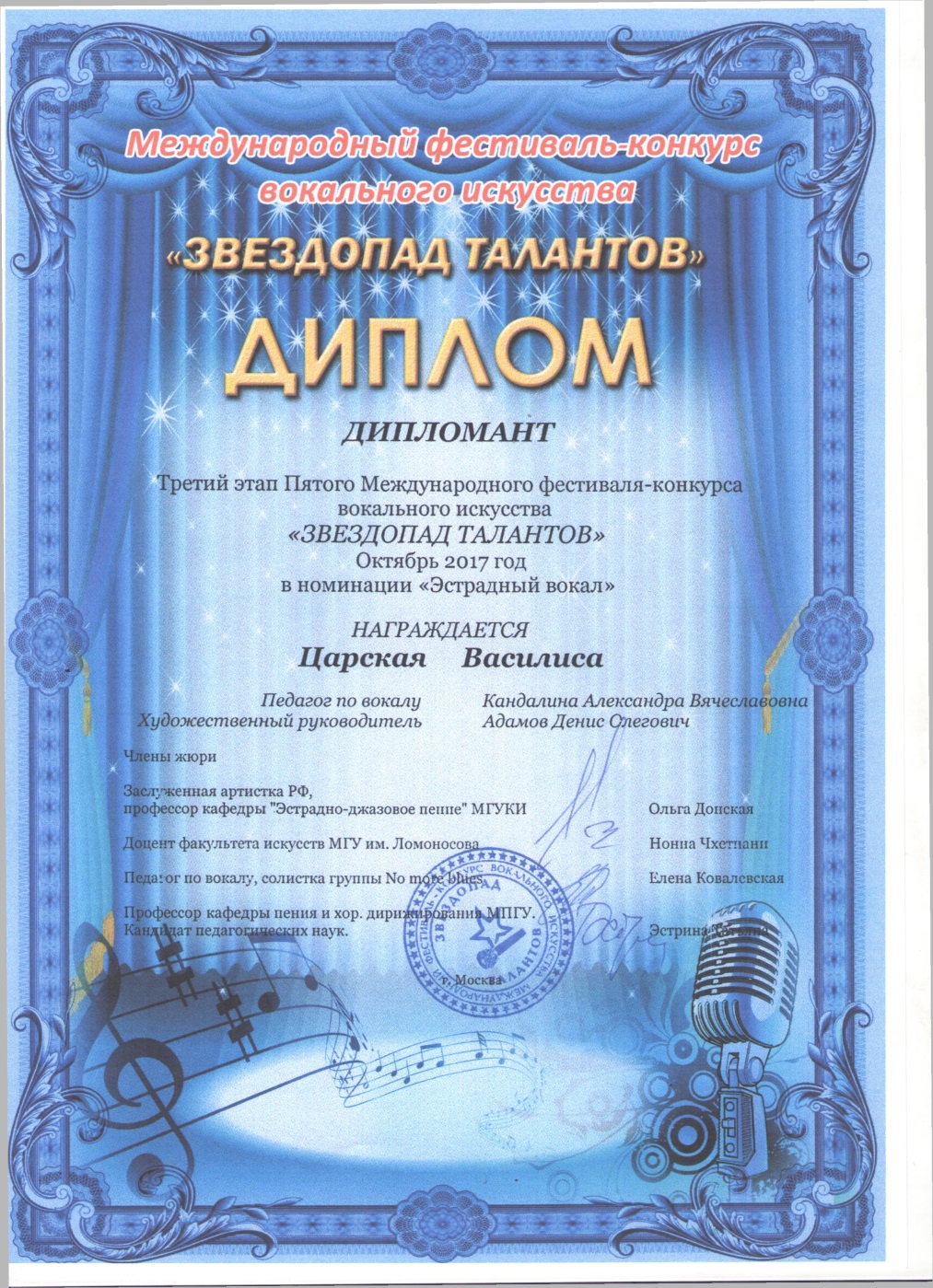 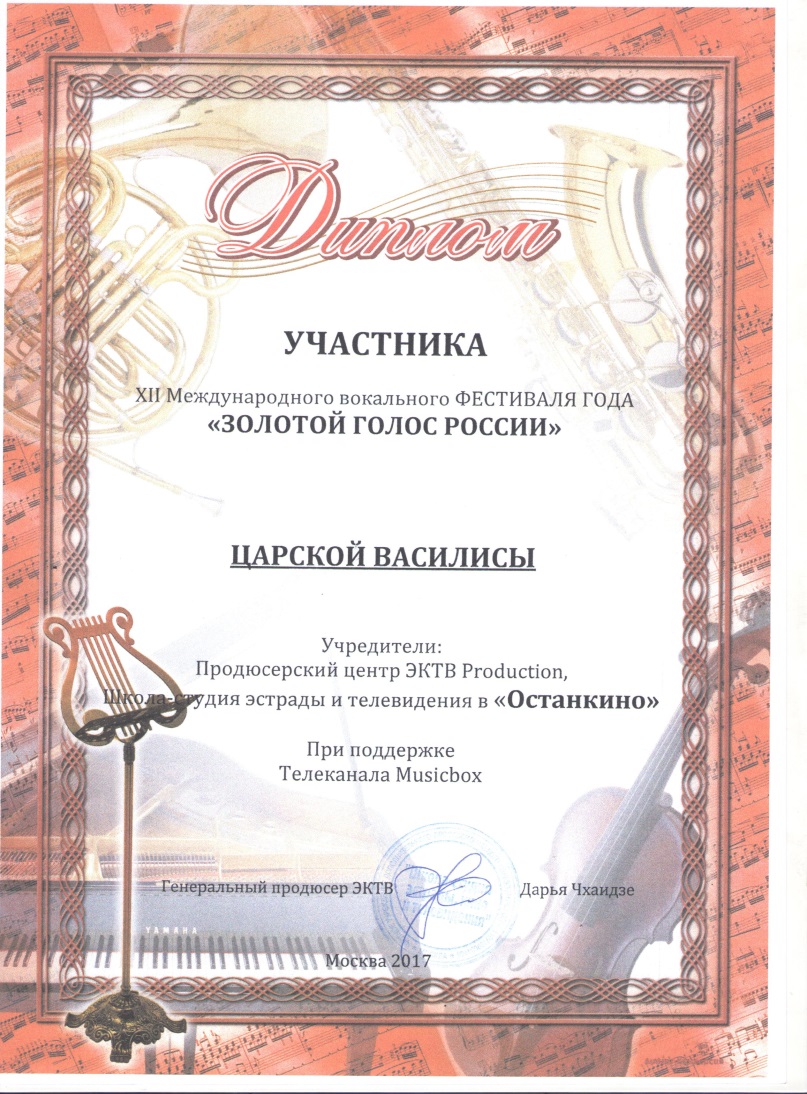 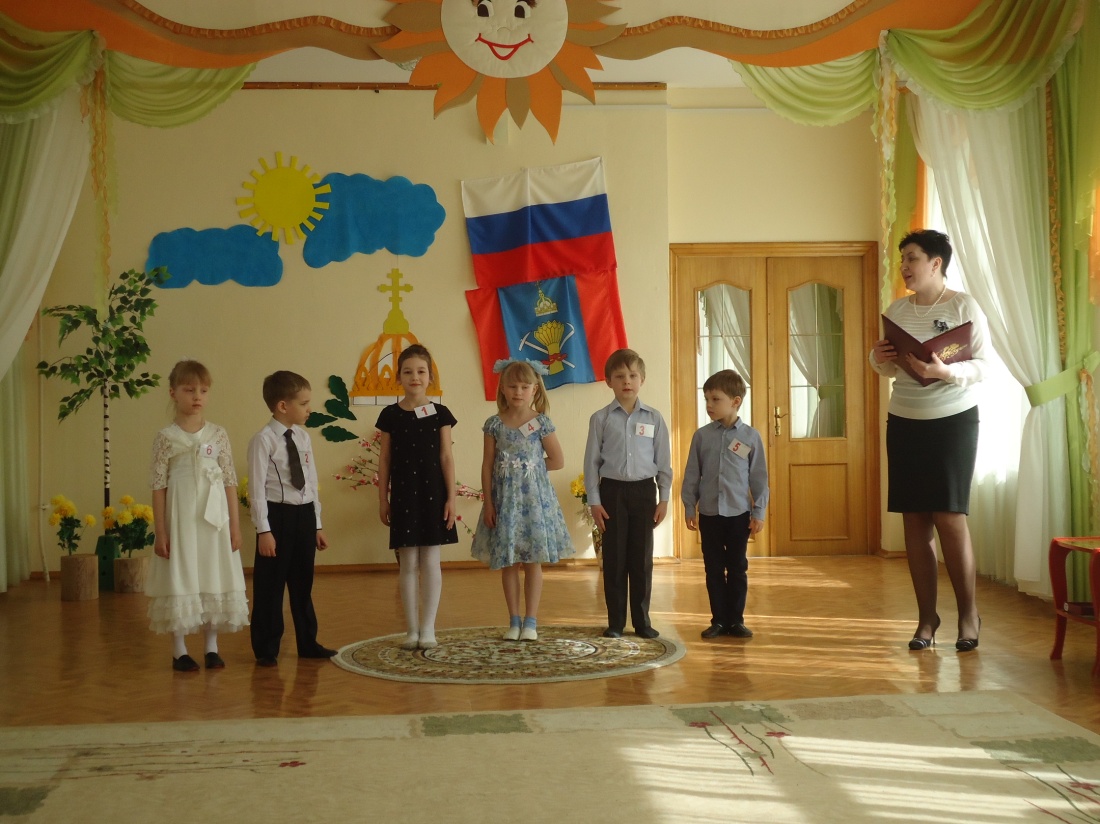 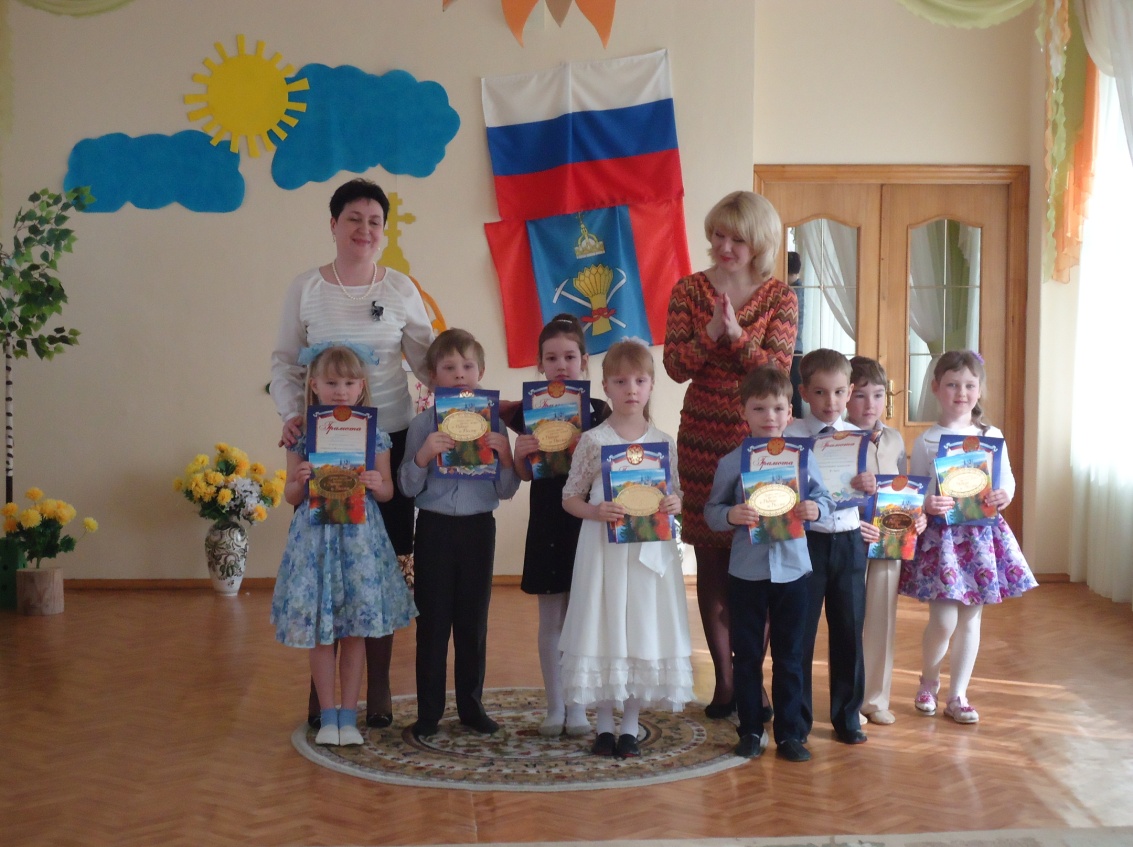 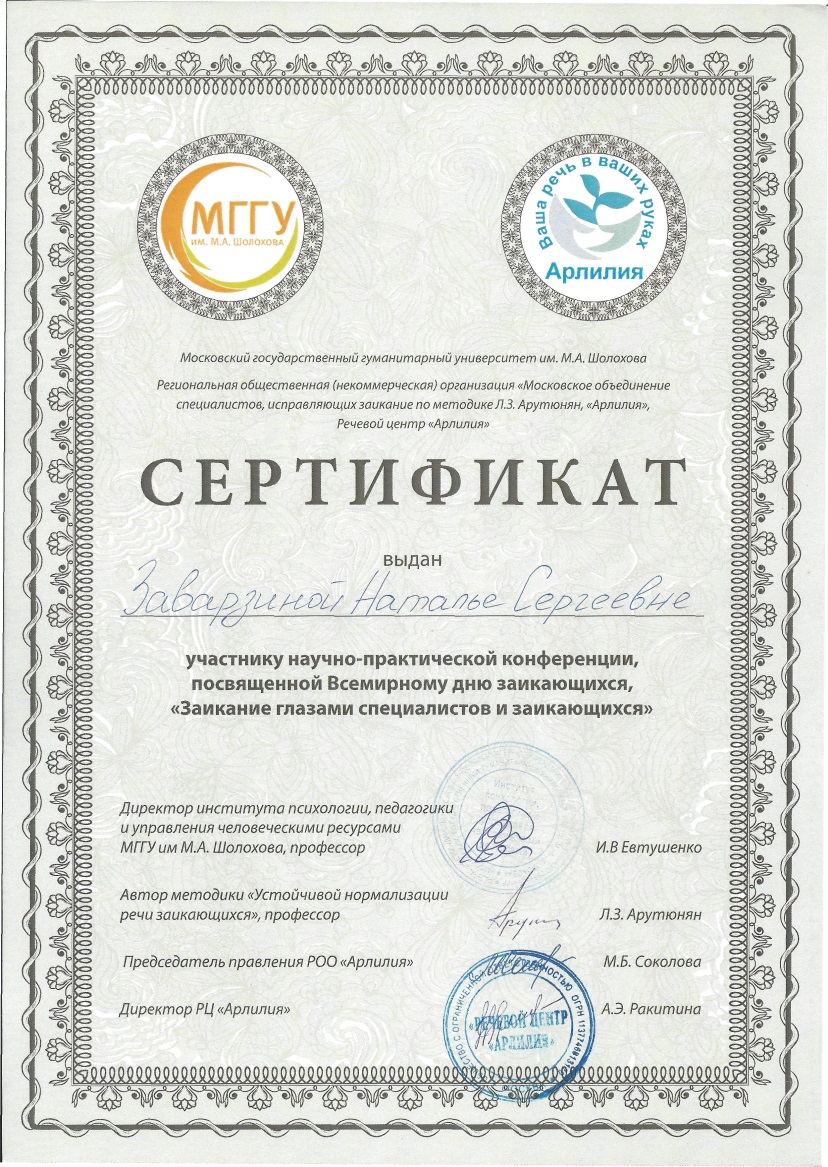 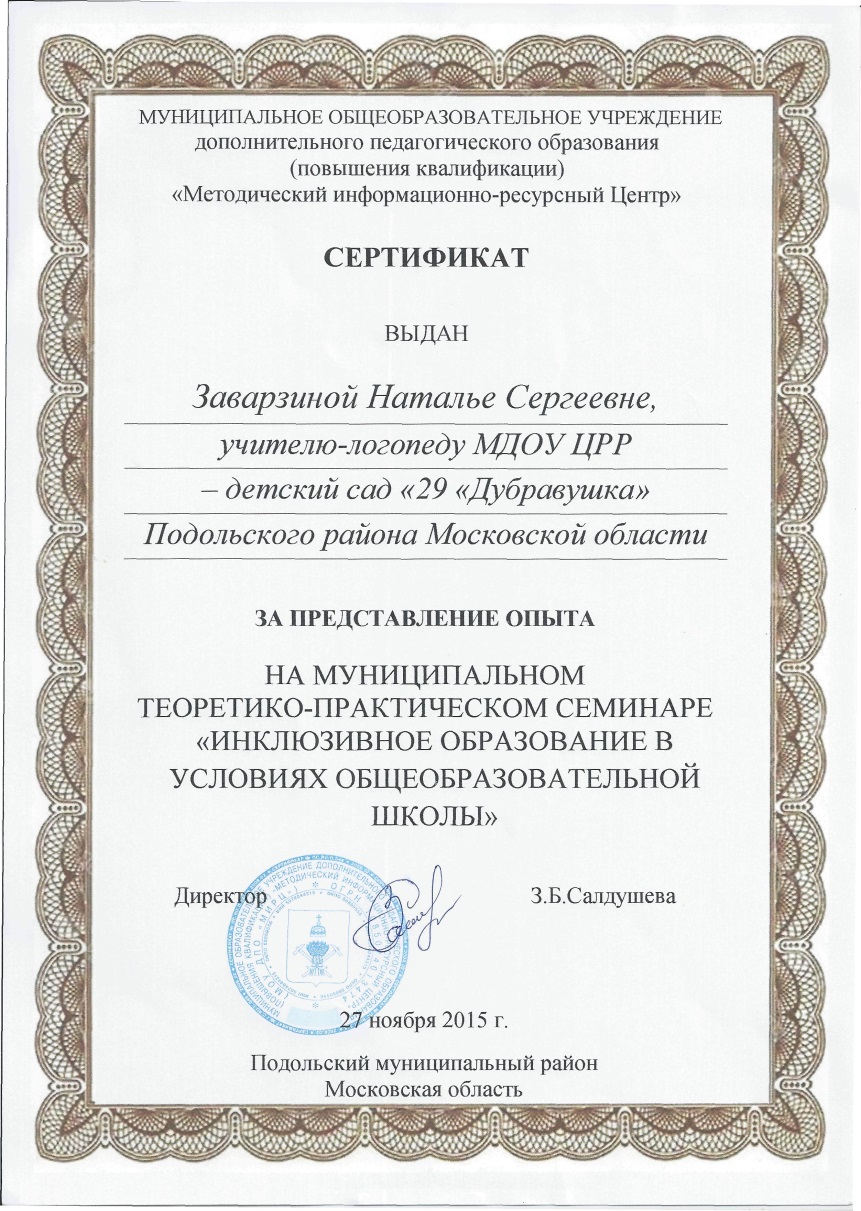 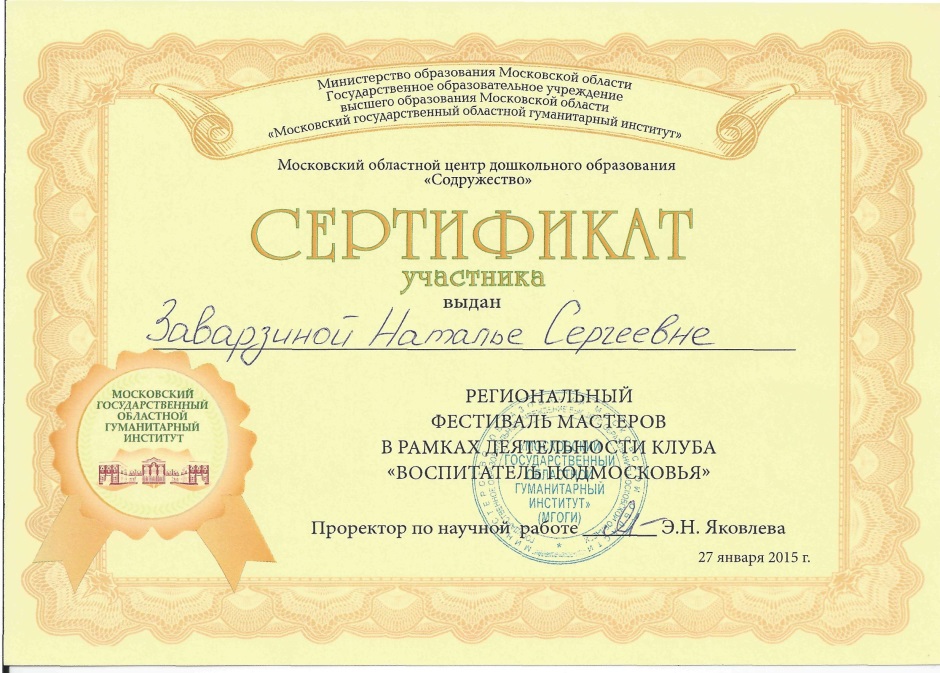 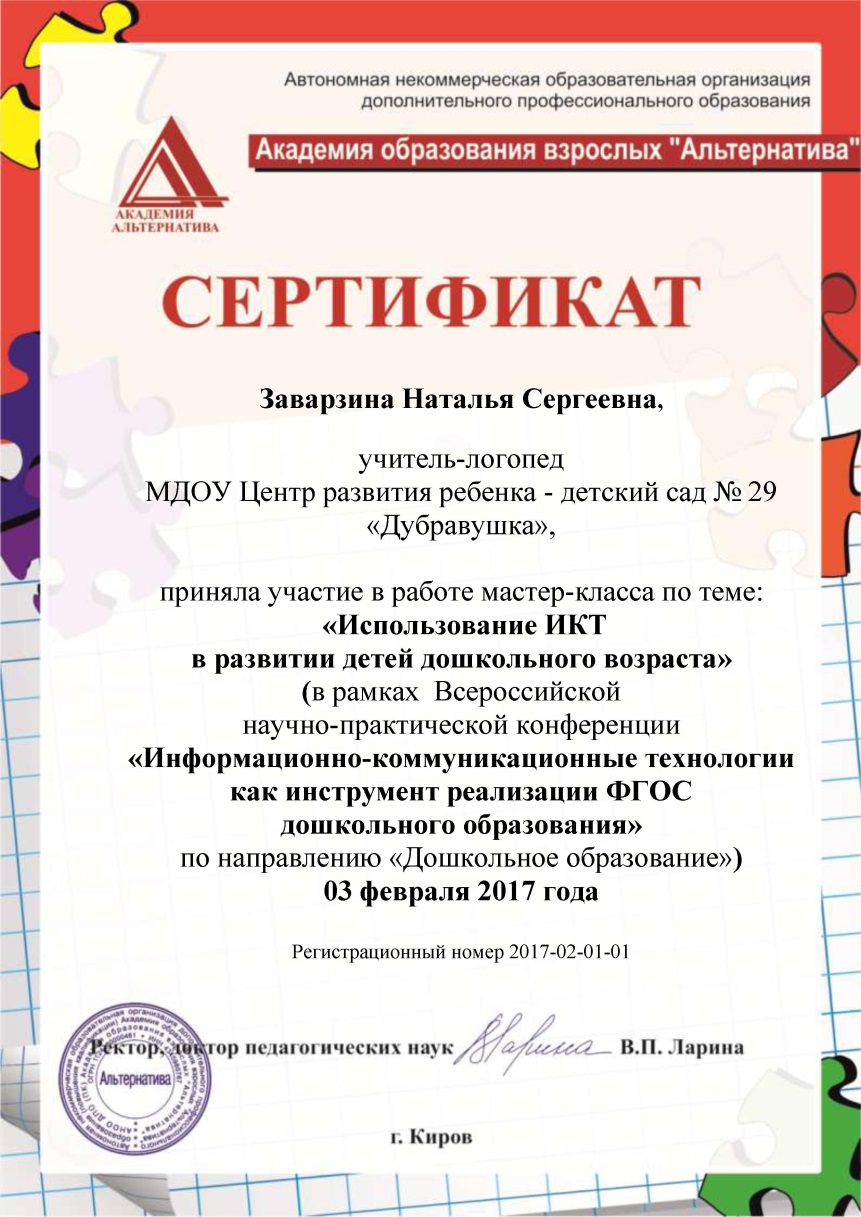 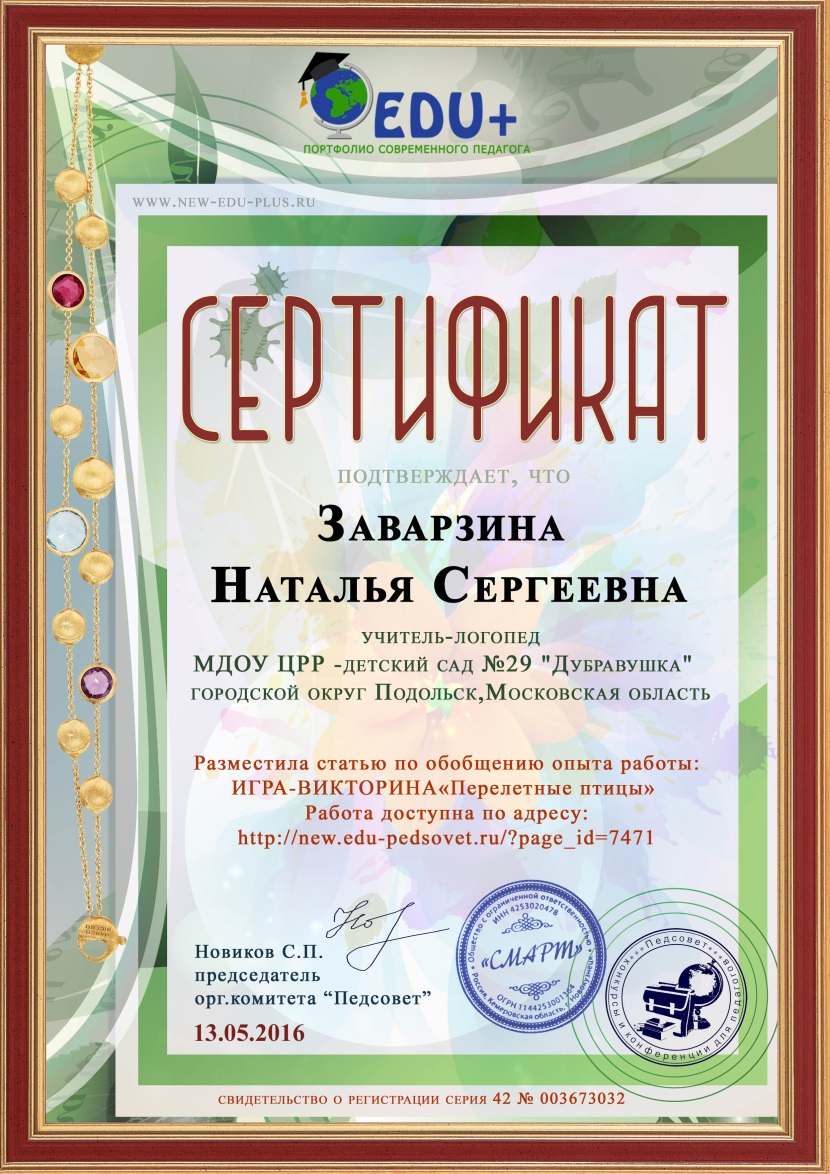 Спасибо 
за внимание!